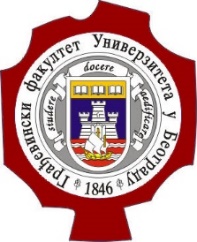 Универзитет у Београду – Грађевински факултет www.grf.bg.ac.rs
Студијски програм: 	 Грађевинарство Основне студије
Moдул:			 ХВЕ
Година/Семестар: 	 III година / VI семестар

Назив предмета (шифра):  Хидротехничке грађевине 1

Наставник :		Љубодраг Савић
Наслов предавања:	Гравитационе бетонске бране 4
Датум :			 12.04.2021
Београд, 2020.
Сва ауторска права аутора презентације и/или видео снимака су заштићена. Снимак или презентација се могу користити само за наставу на даљину студента Грађевинског факултета Универзитета у Београду у школској 2020/2021 и не могу се користити за друге сврхе без писмене сагласности аутора материјала.
Конструктивна правила
Поступци при пројектовању и извођењу којима се обезбеђују 
услови под којима је урађен прорачун и 
којима се отклањају или ублажавају штетни утицаји 
одређених чинилаца на брану:
Температурни утицаји.
Узгон у темељној спојници и у телу бране.
Напони у спојници проузроковани неједнаким условима слегања.
Температурни утицаји код ГББ
Неравномерно загревање и хлађење услед промене спољашње температуре

Неравномерно загревање и хлађење приликом везивања бетона
Ламеле и конструктивне разделнице
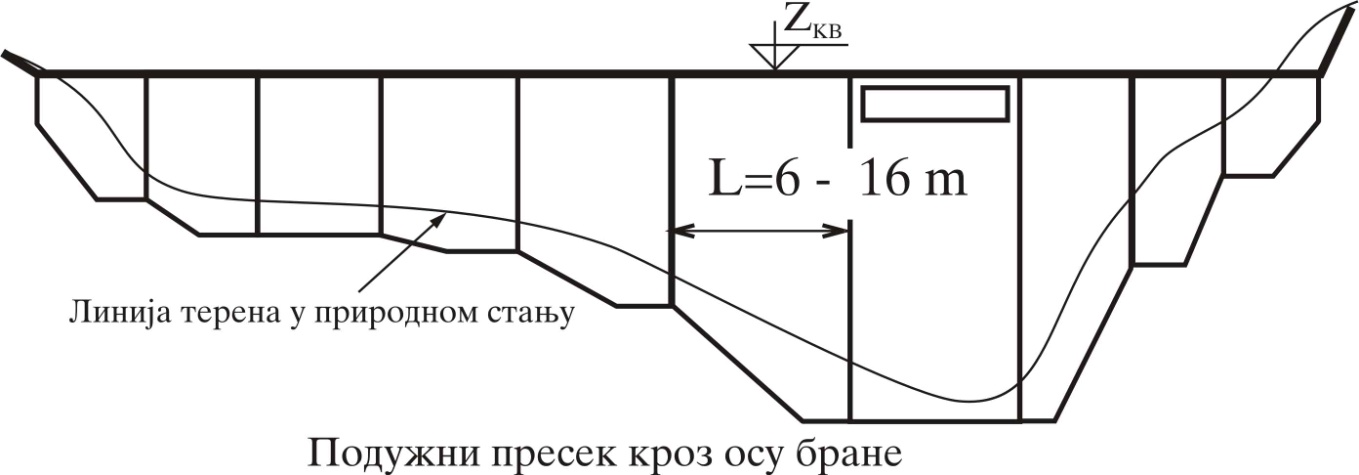 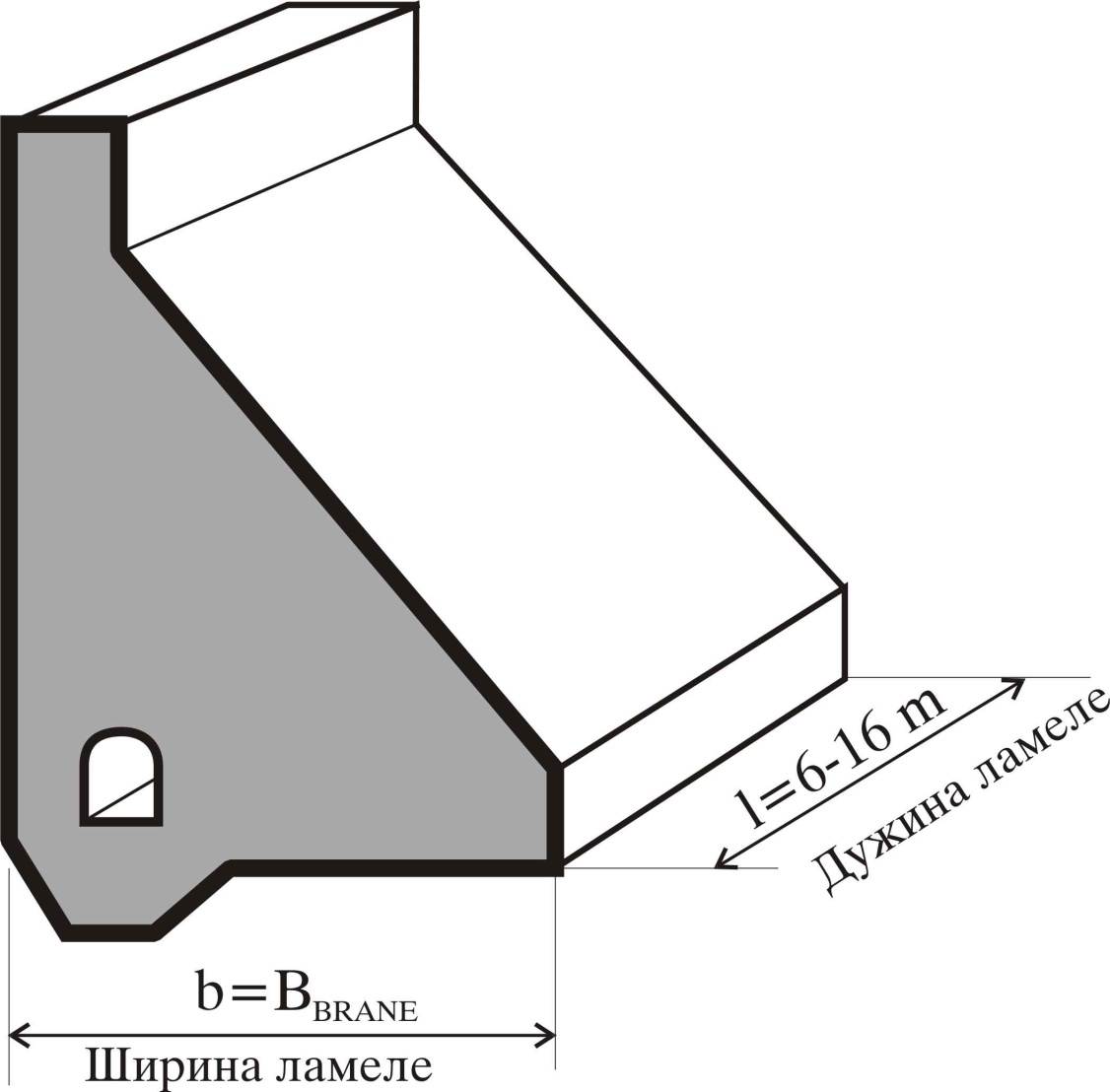 Веза две ламеле преко конструктивне (дилатационе) разделнице
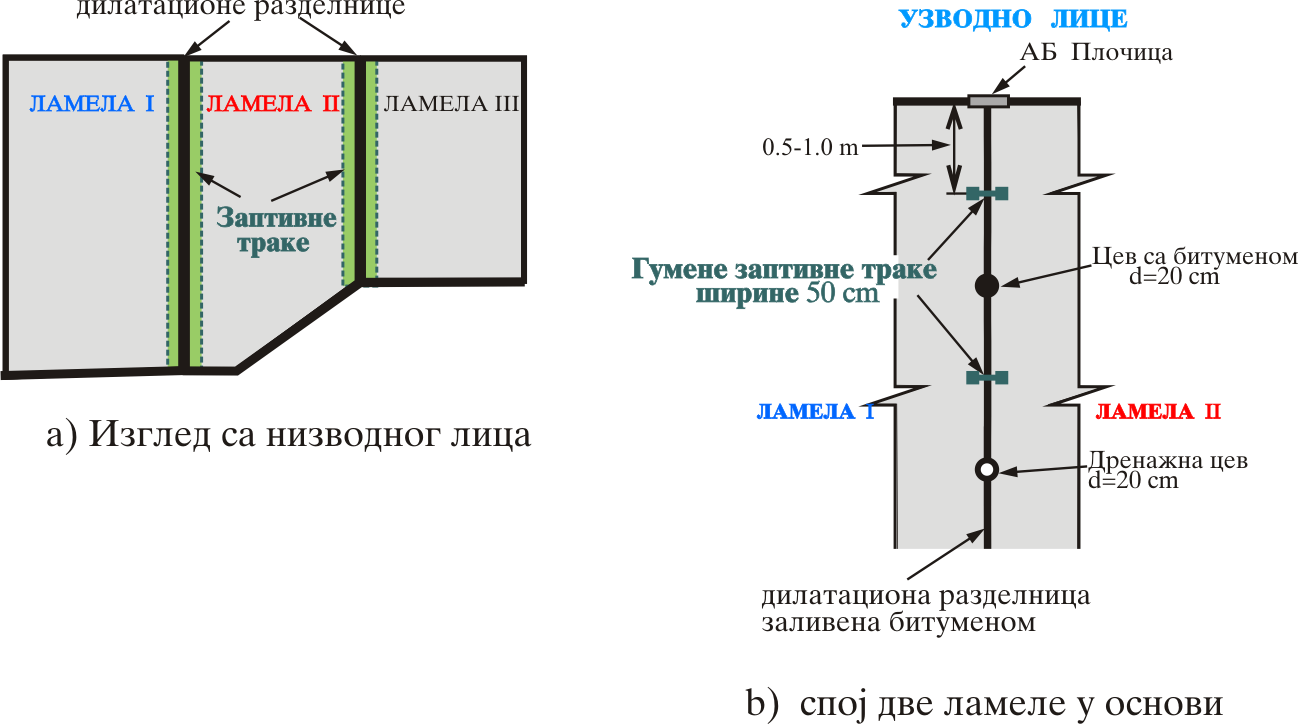 Типови конструктивних разделница
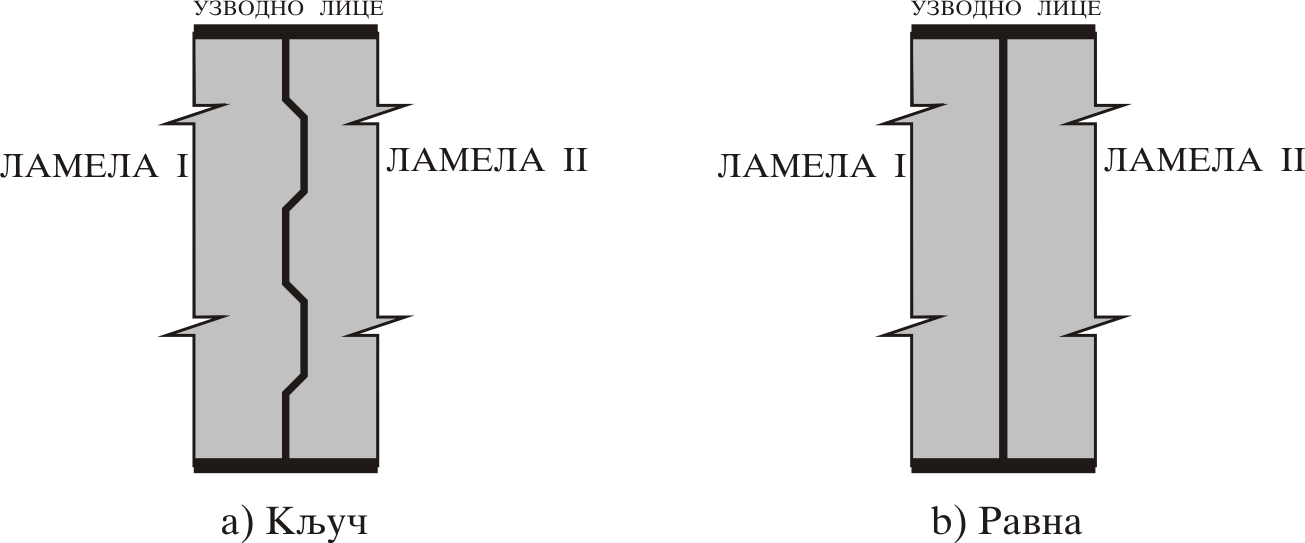 Спојнице
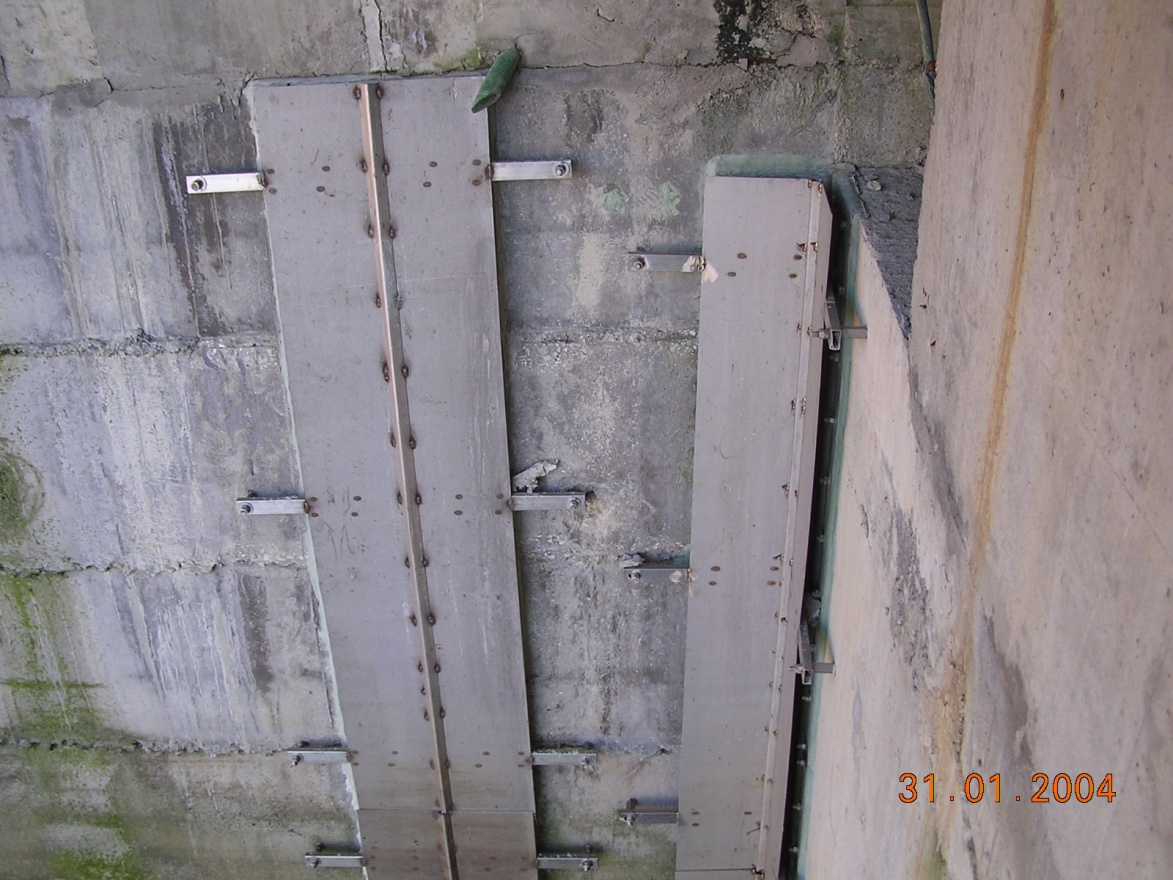 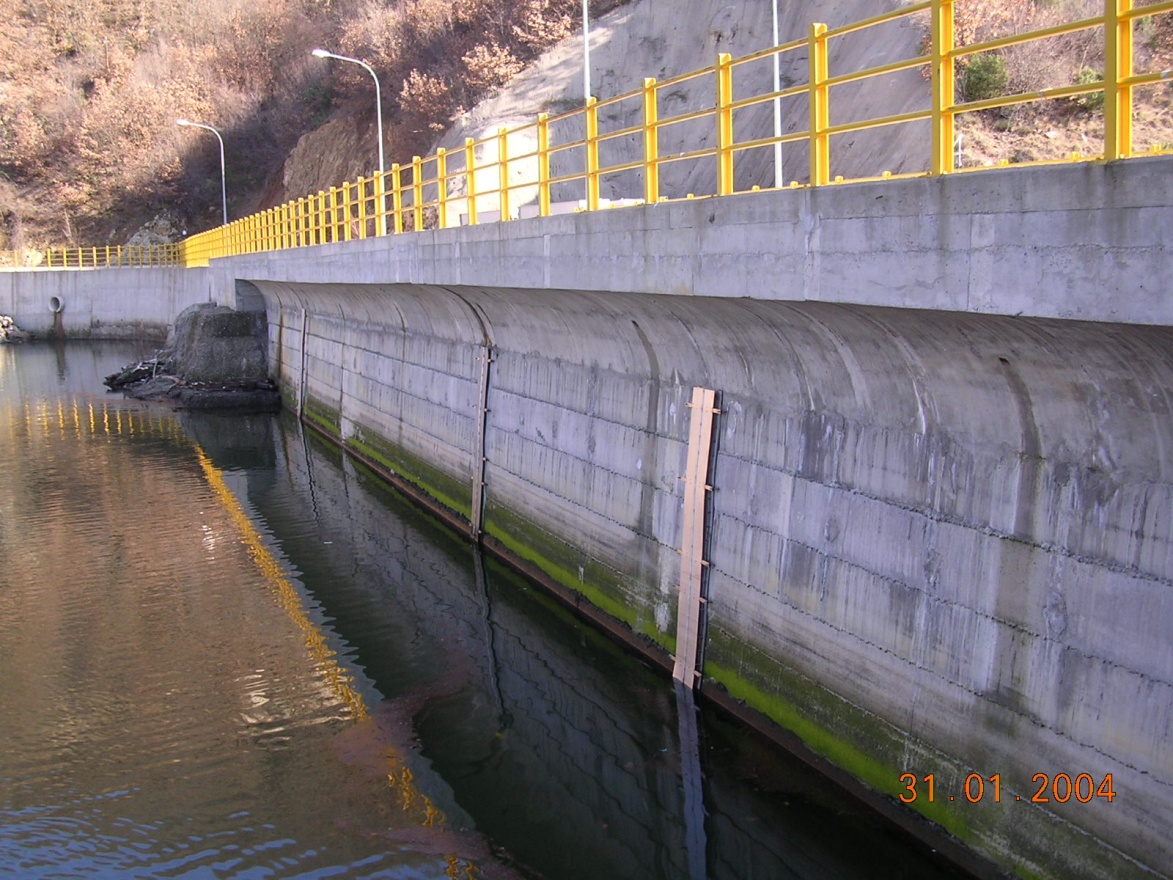 Спојнице – заптивне траке
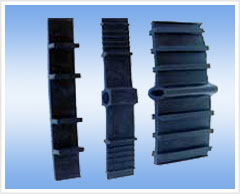 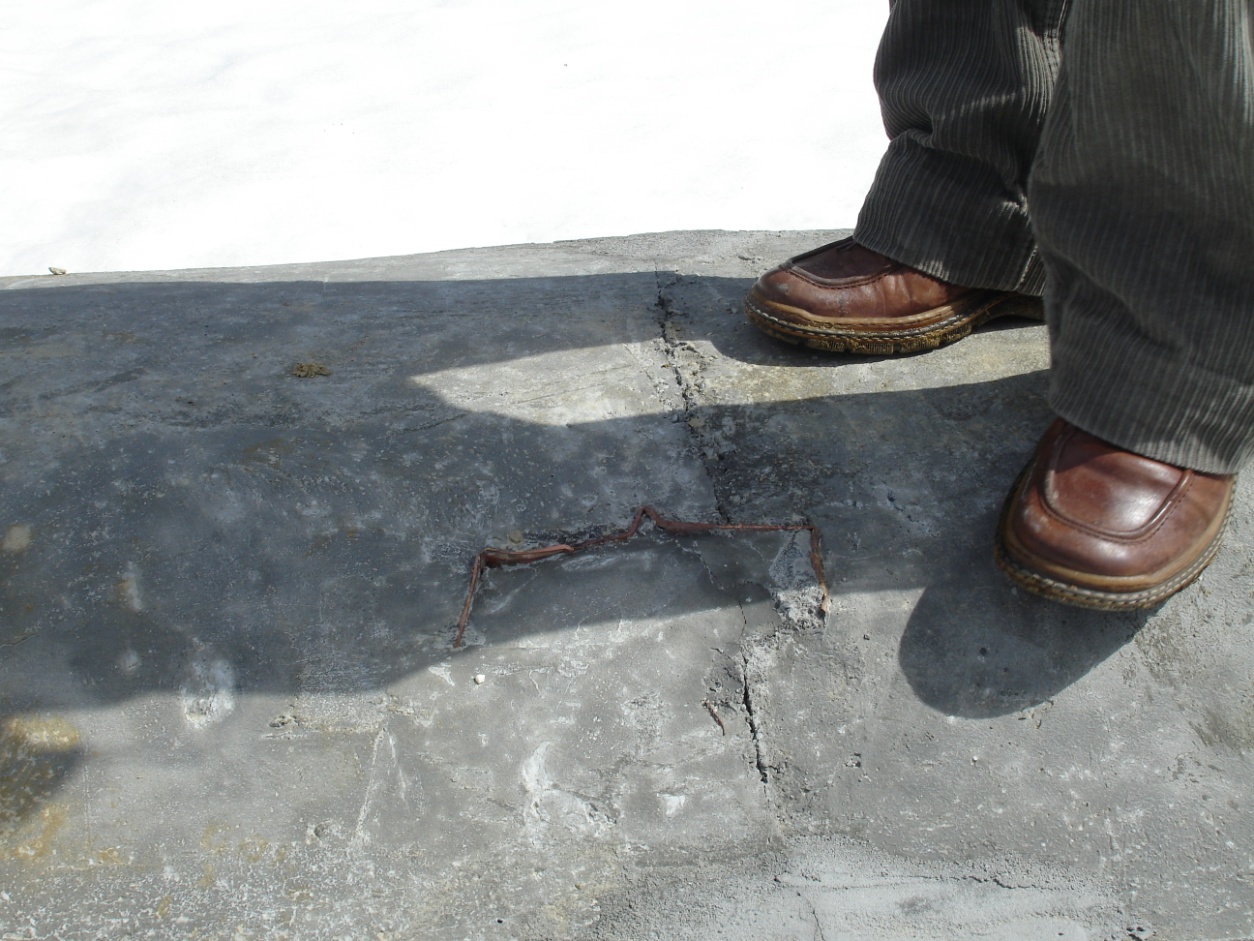 Челичне
Поцинковани лим
Бакар
Гума
Пластика ПВЦ
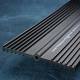 Грађење у блоковима
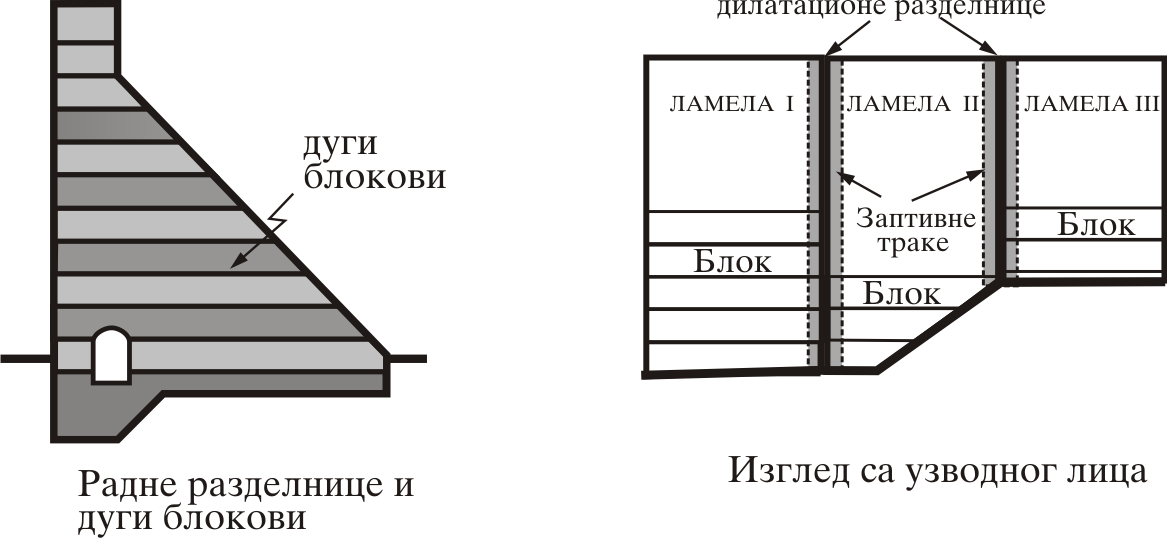 -Дужина блока
Ширина
Висина
Бетонирање гравитационе бране
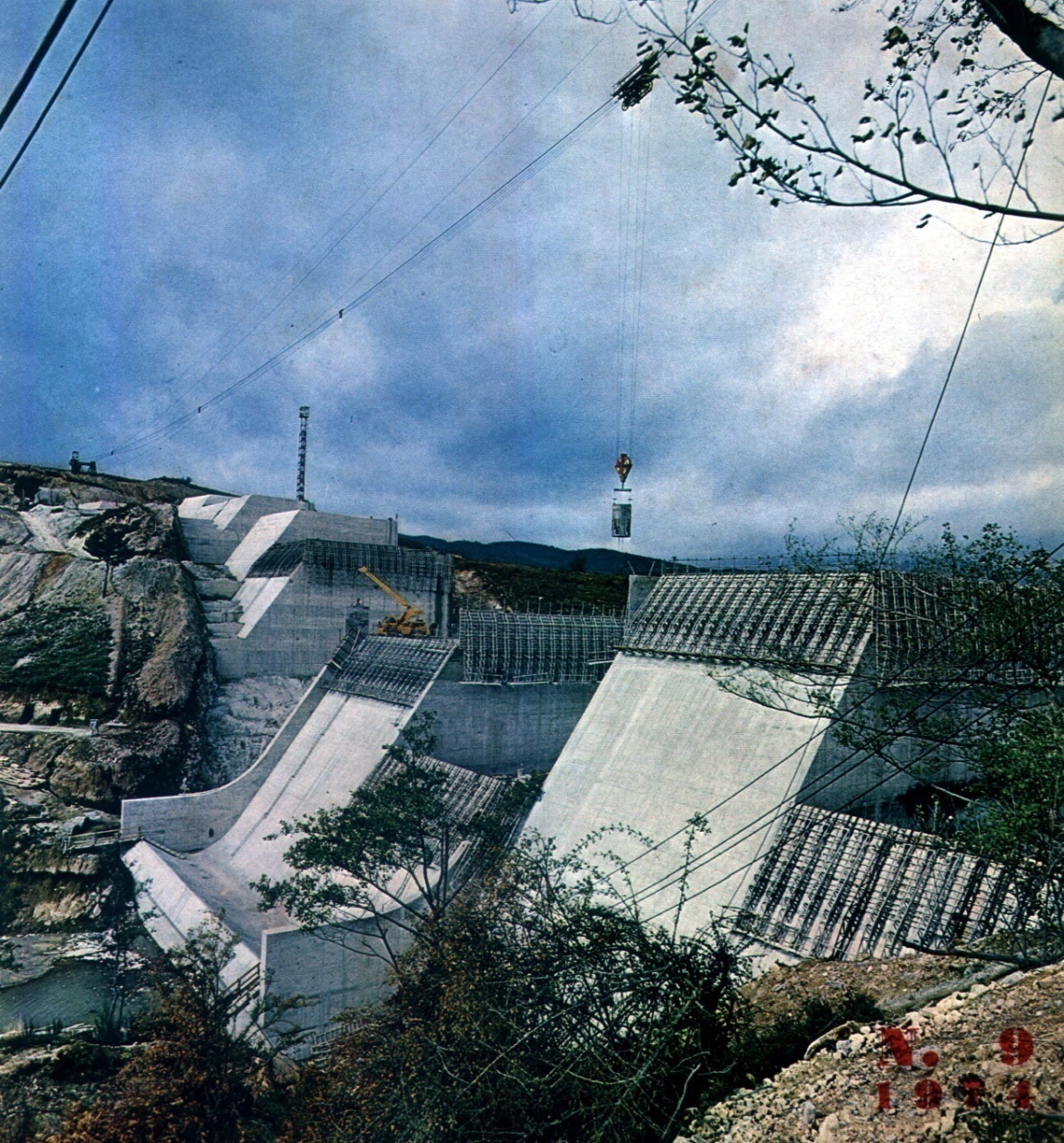 Грађење у блоковима
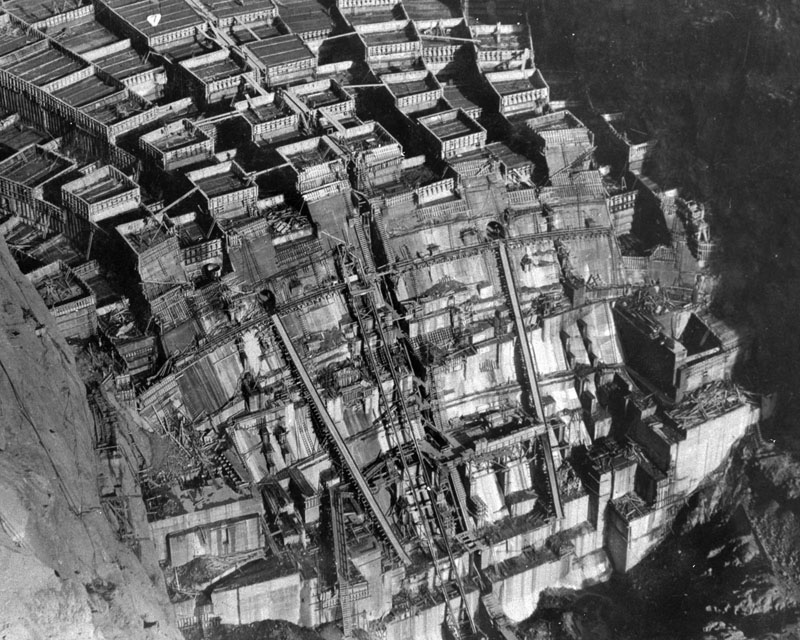 Типови блокова
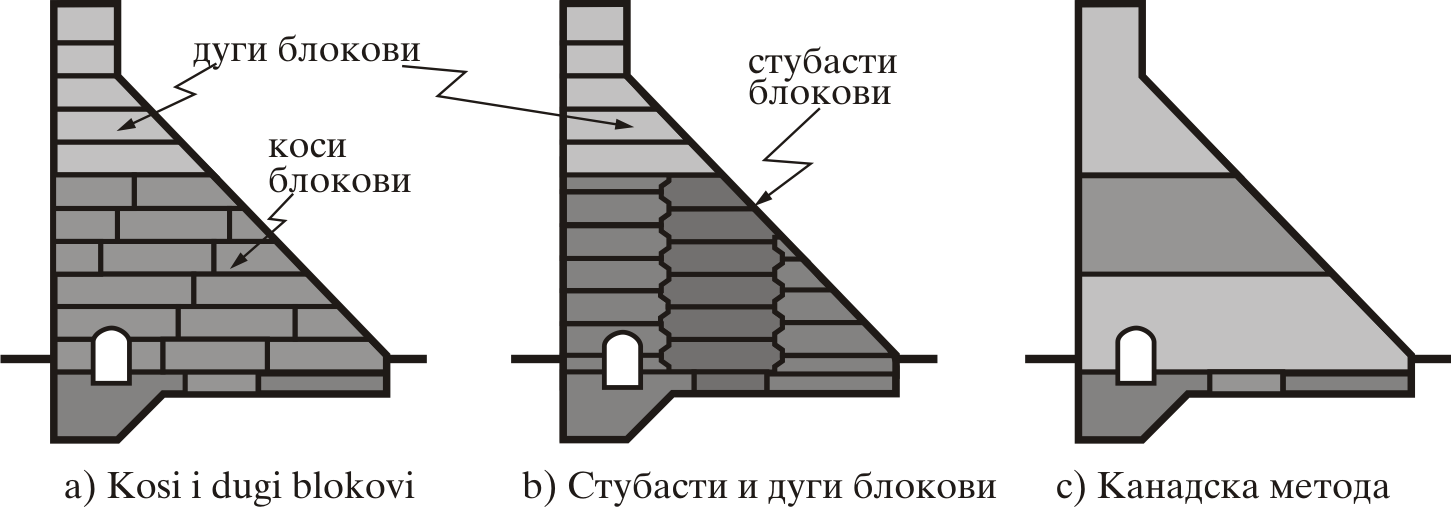 Бетонирање бране ХЕ Ђердап
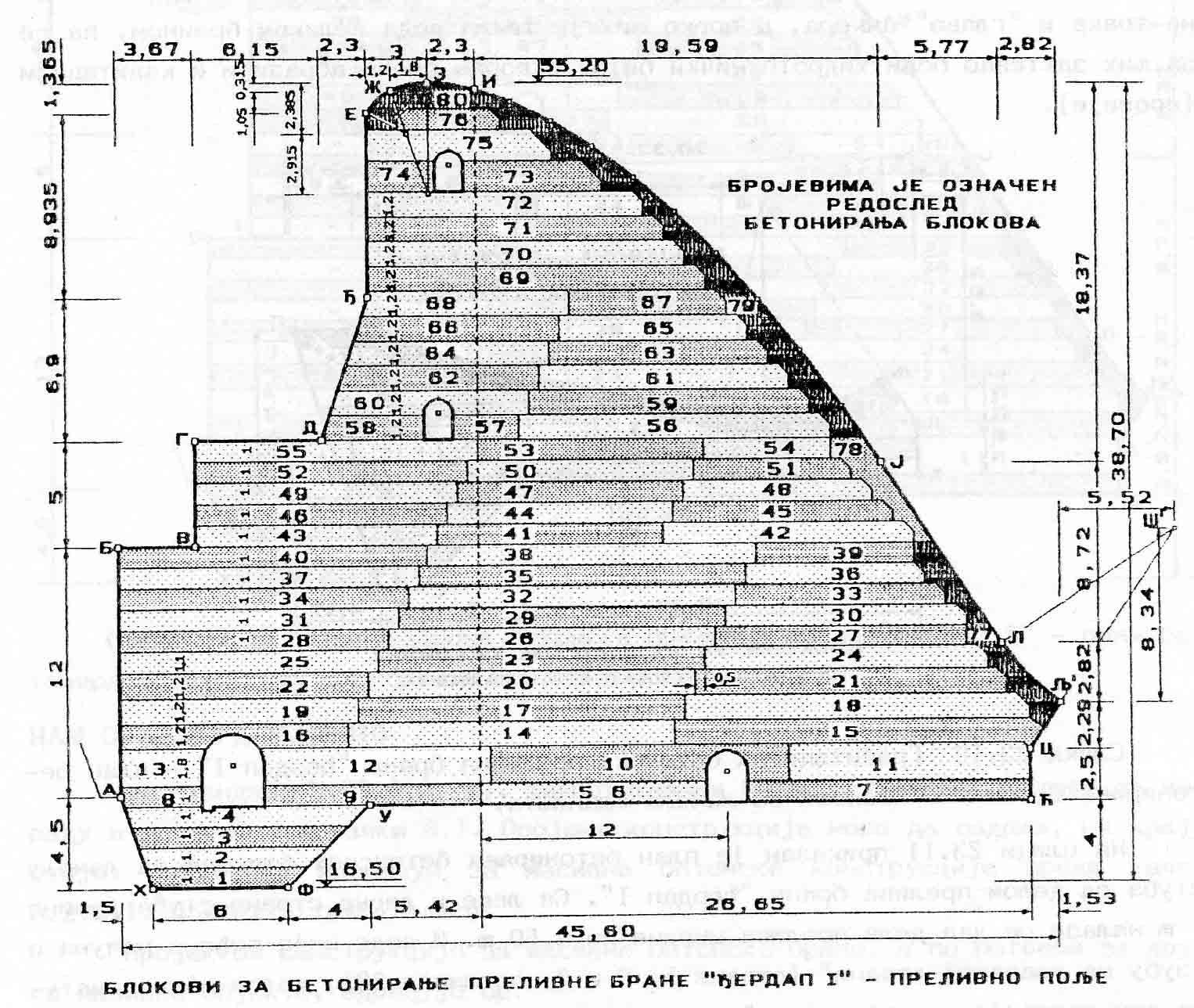 Бетонирање бране ХЕ Ђердап
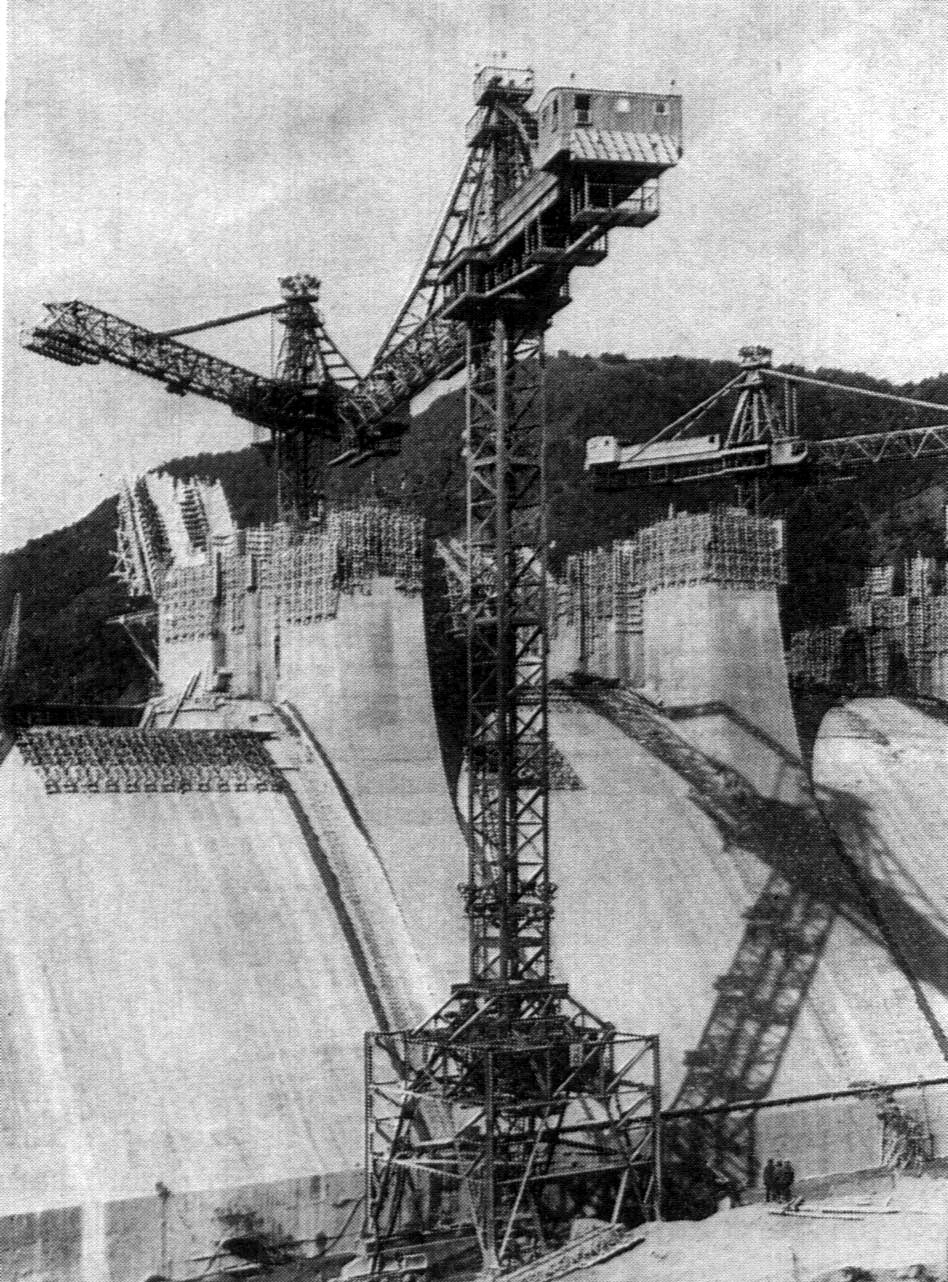 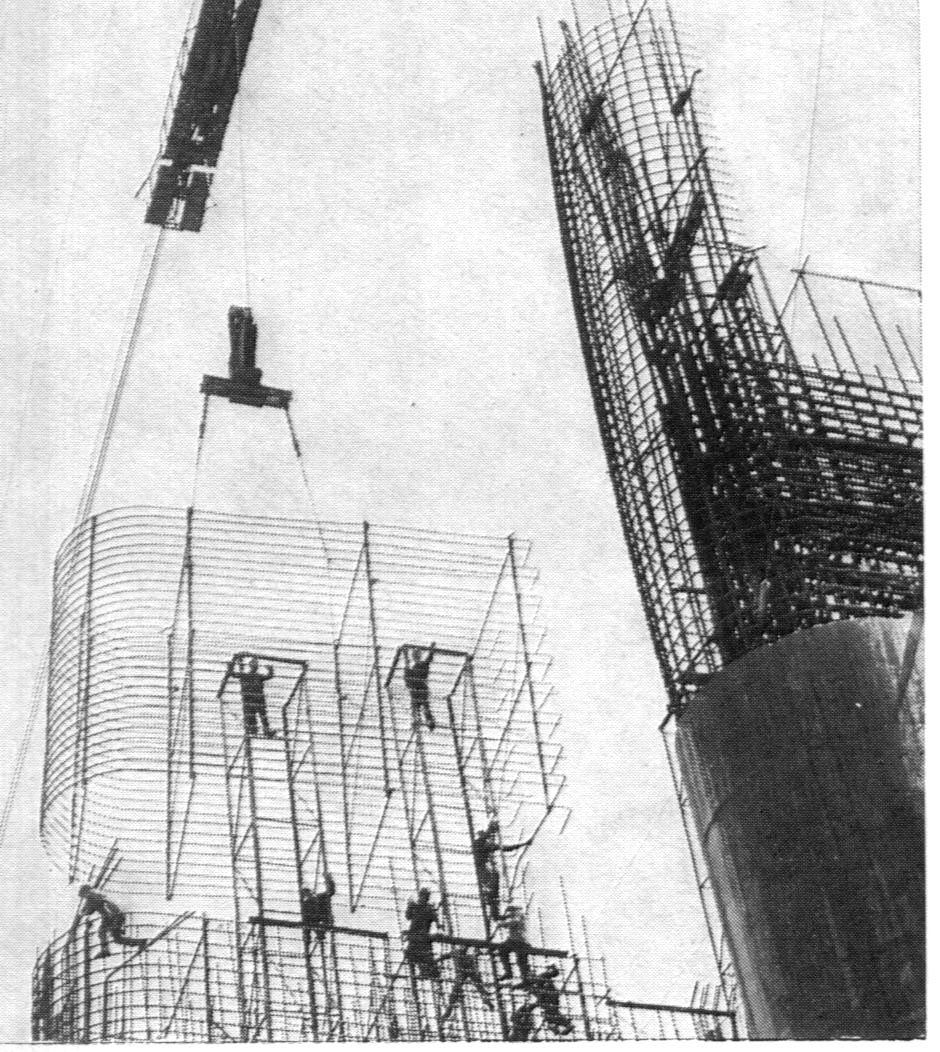 Бетонирање бране ХЕ Потпећ
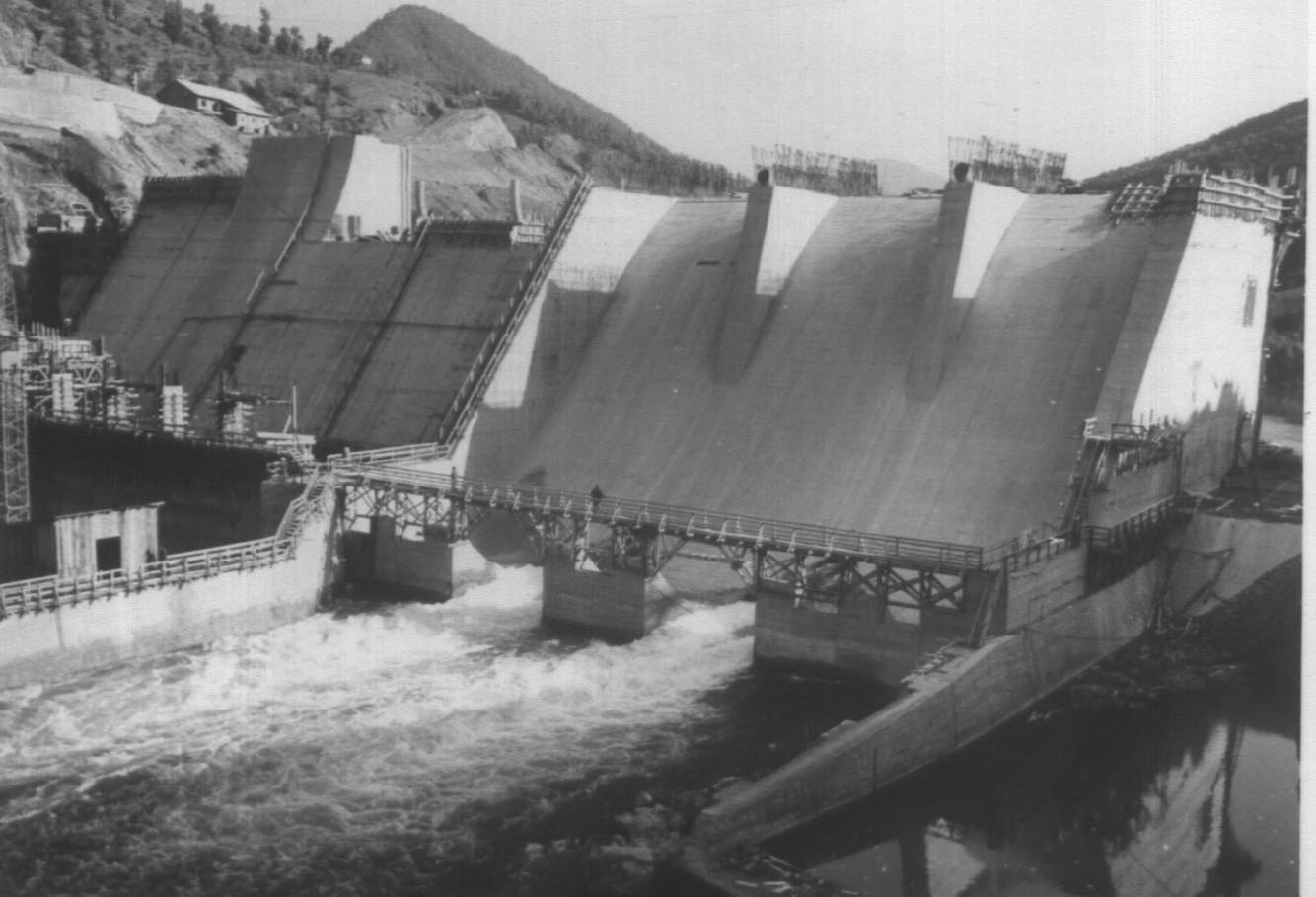 Зонирање бетона
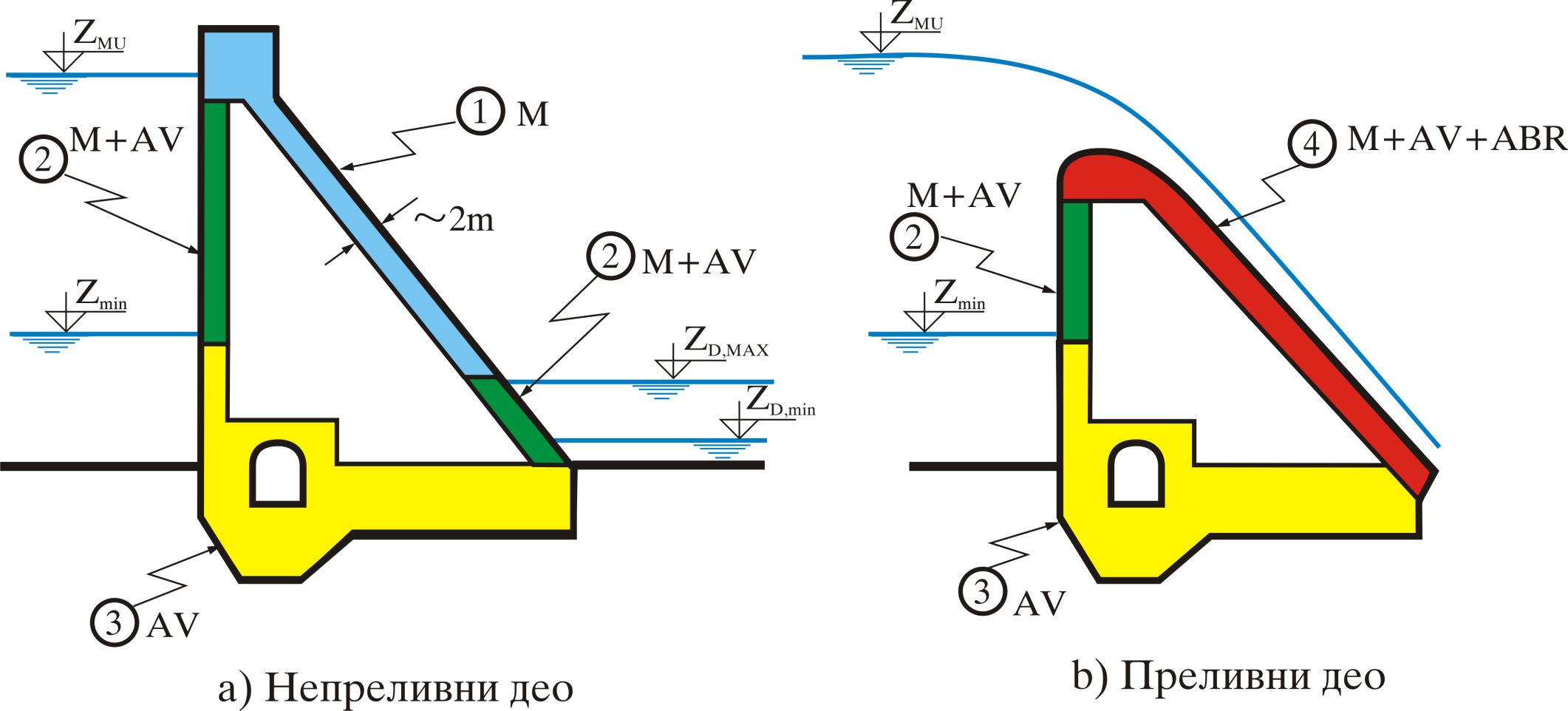 М     – Мраз
АV   – Агресивне воде
АBR – Абразија
Армирање контуре у зони прелива
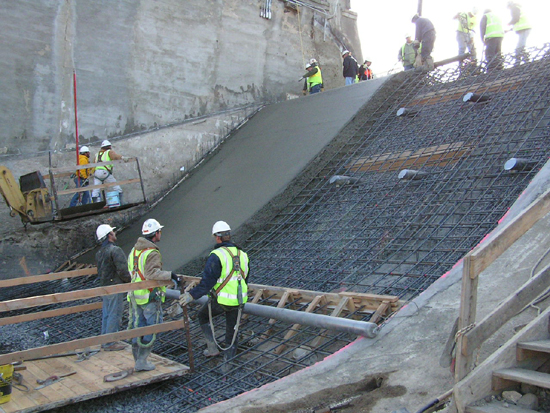 Бетонирање лучне бране
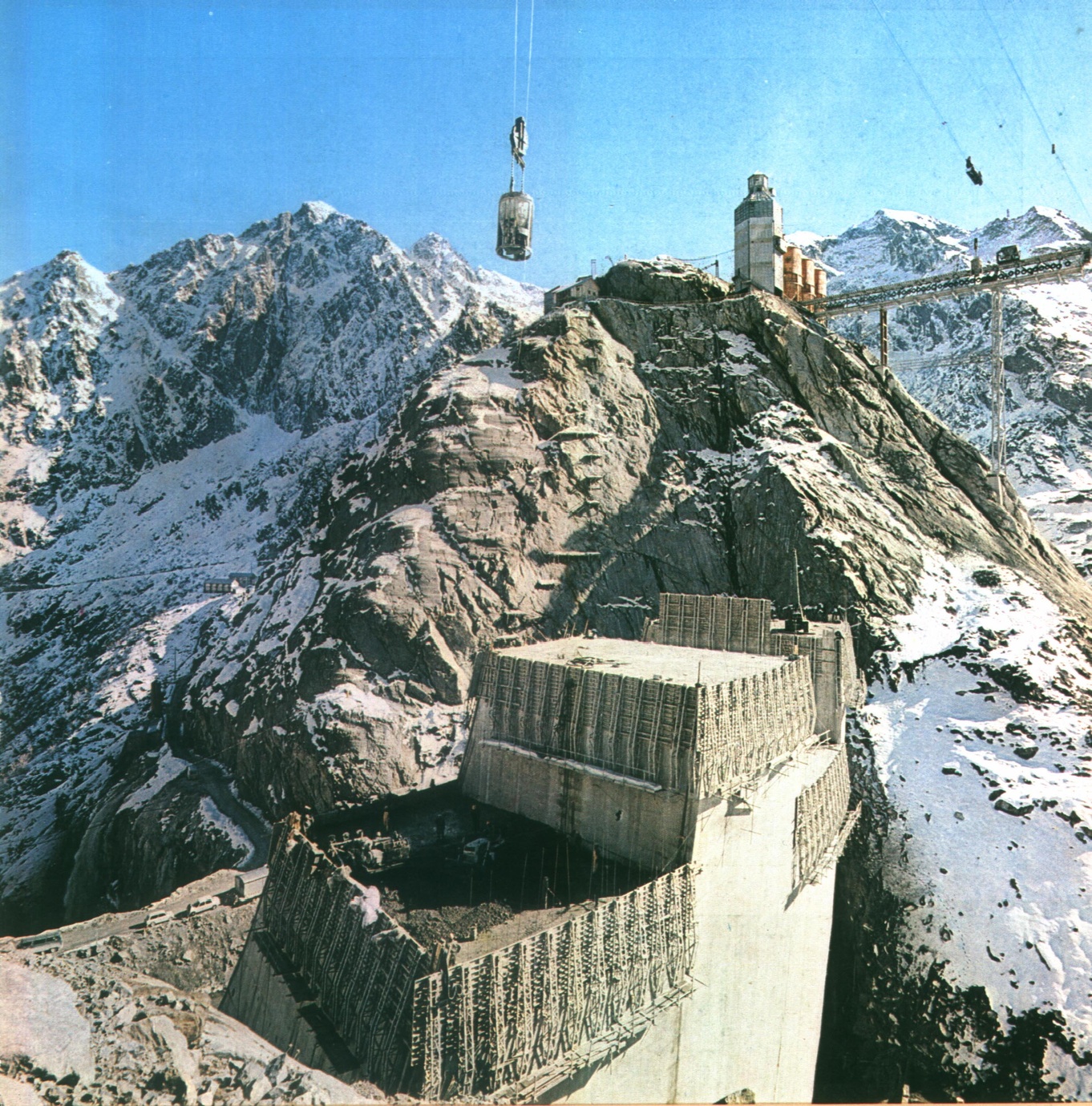 Бране од ваљаног бетона (RCC)
Механизација за земљане бране - Брже уграђивање
Крута консистеницаја, мало везива (цемента) – ниска топлота  хидратације
Јефтинија конструкција
Разделнице: класичне, или индуковане
Комбинација са класичним бетоном
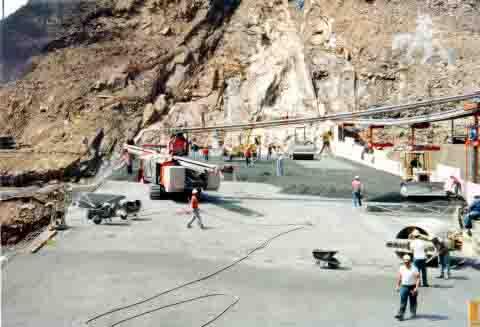 Бране од ваљаног бетона
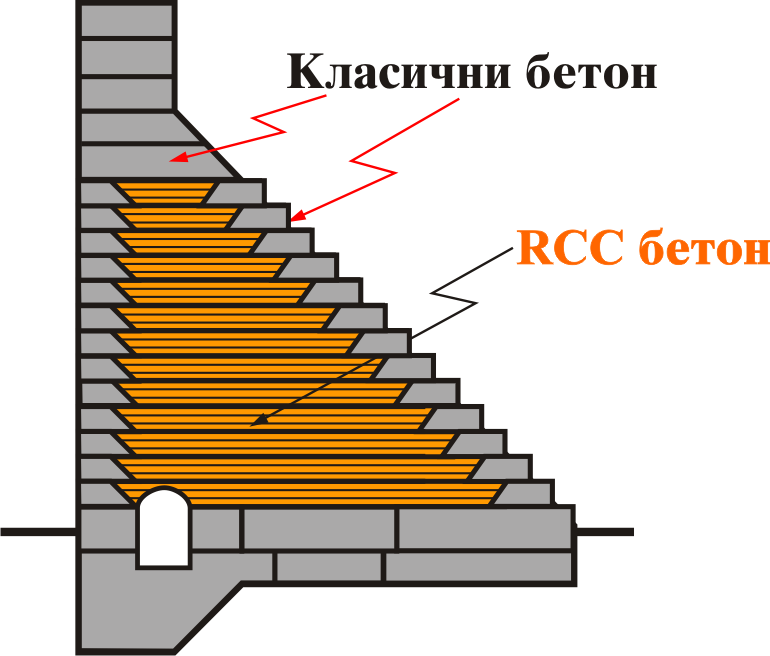 Брана Платановриси од ваљаног бетона
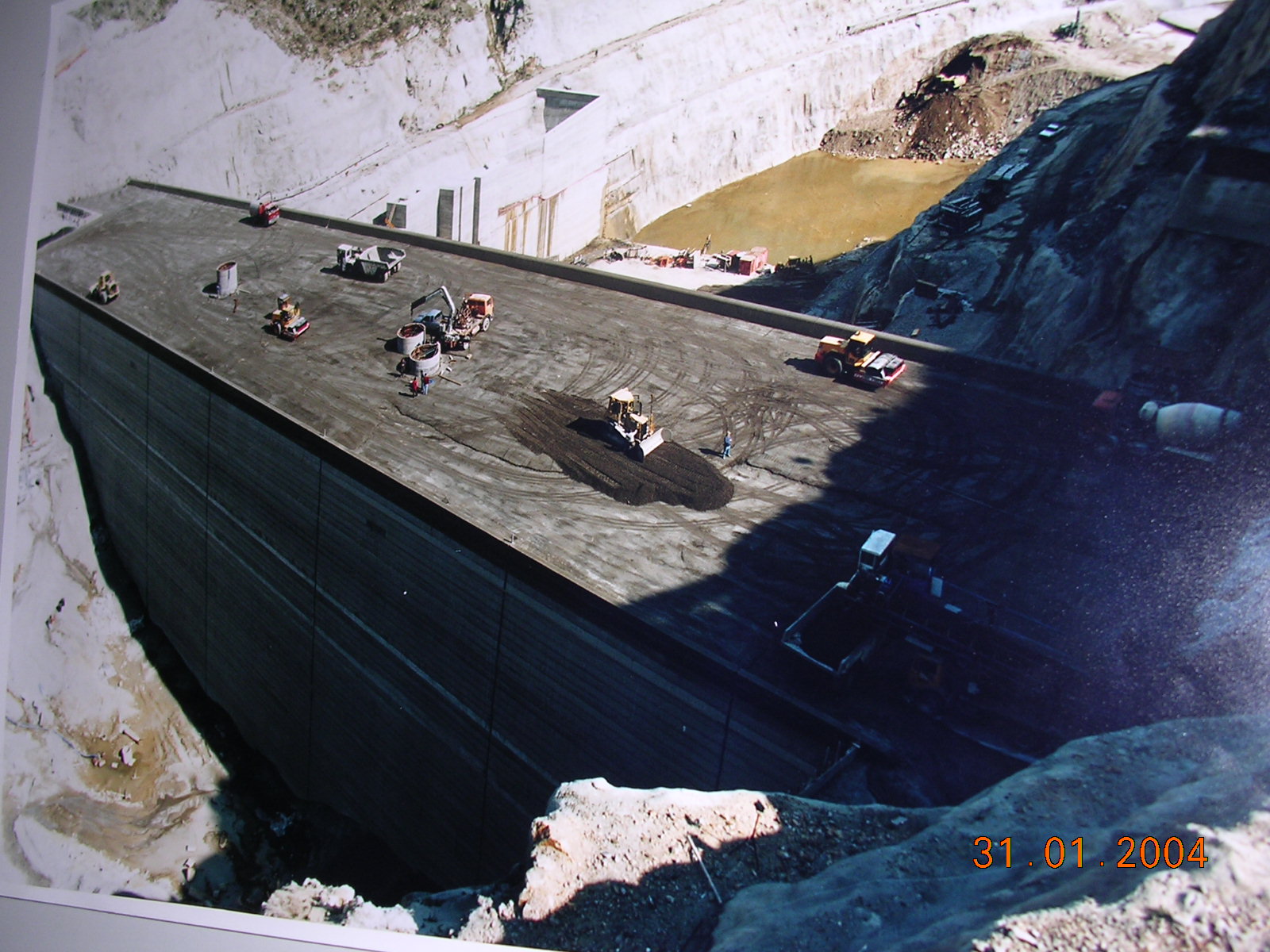 Још један поглед
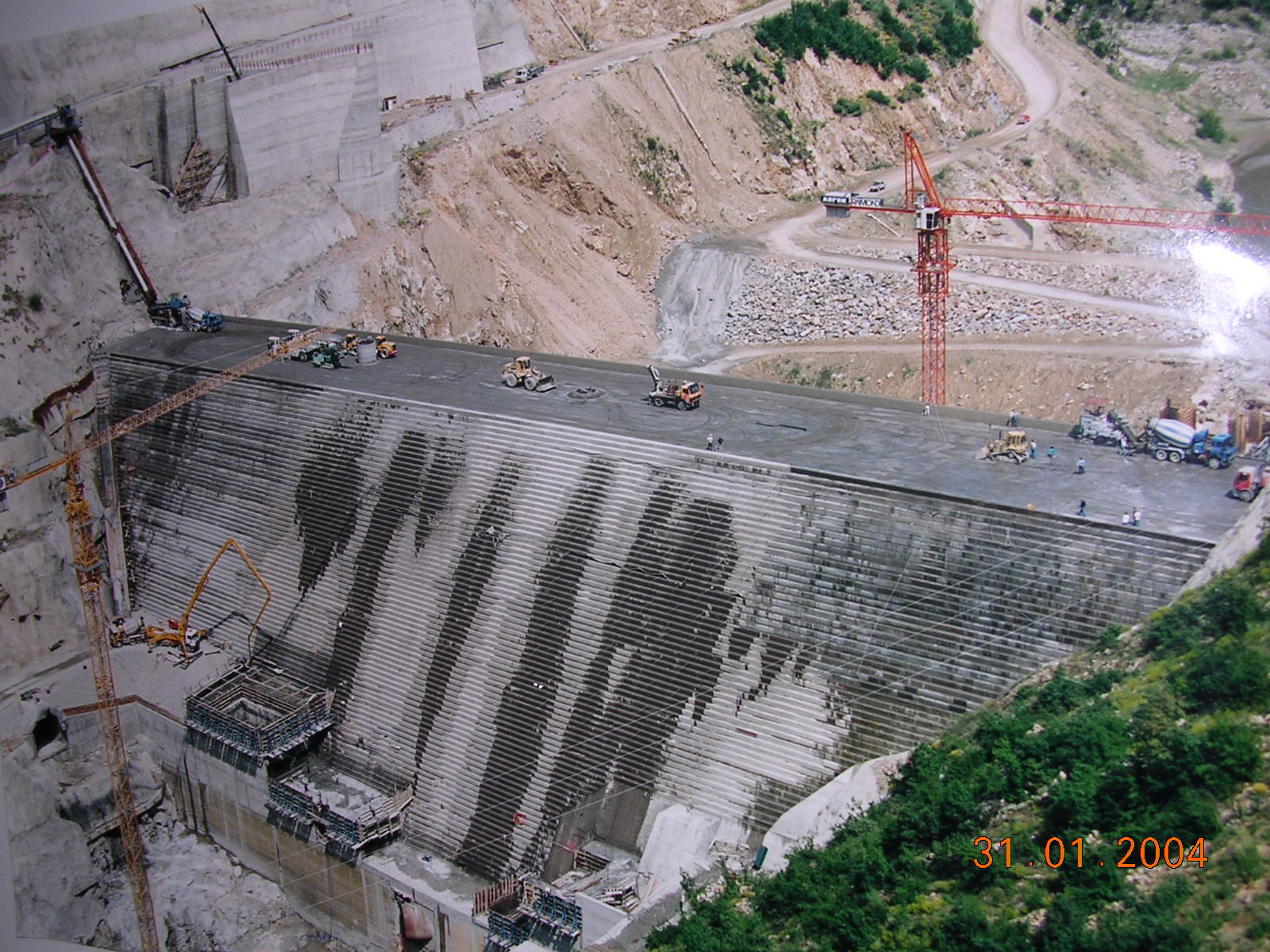 Највиша брана у свету од ваљаног бетона – Лангтон (216 m)
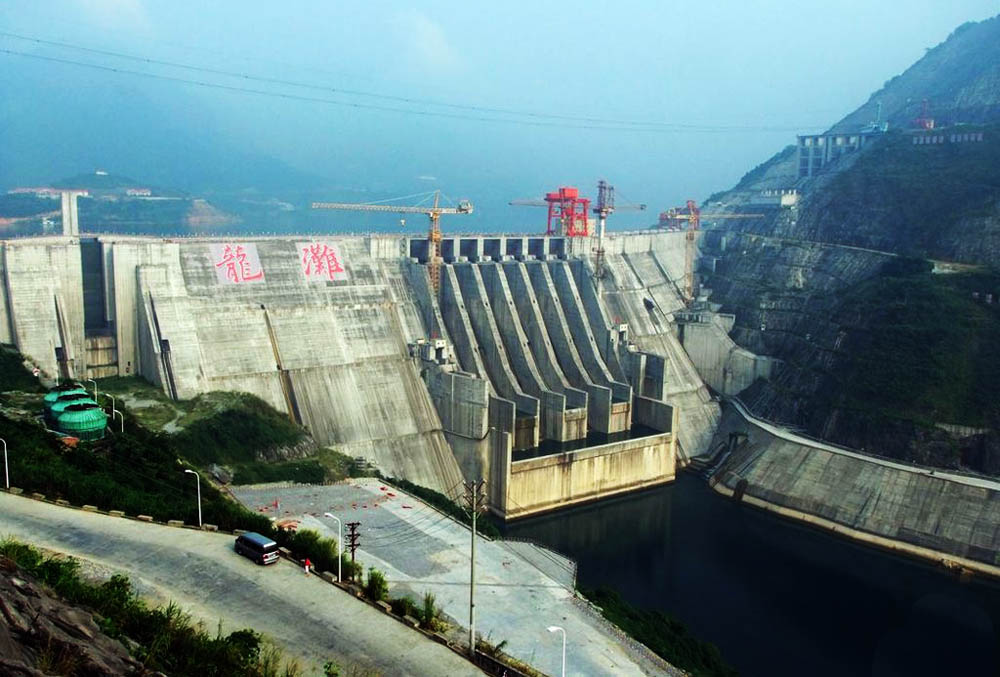 Остале мере за ублажавање термичких утицаја
Коришћење споровезујућег цемента
Справљање бетона са што је могуће мање цемента (везива)
Хлађење бетона (споља и/или изнутра – цевима)
Хлађење воде и агрегата
Инјектирање
Заптивно
Консолидационо
Контактно – Везно
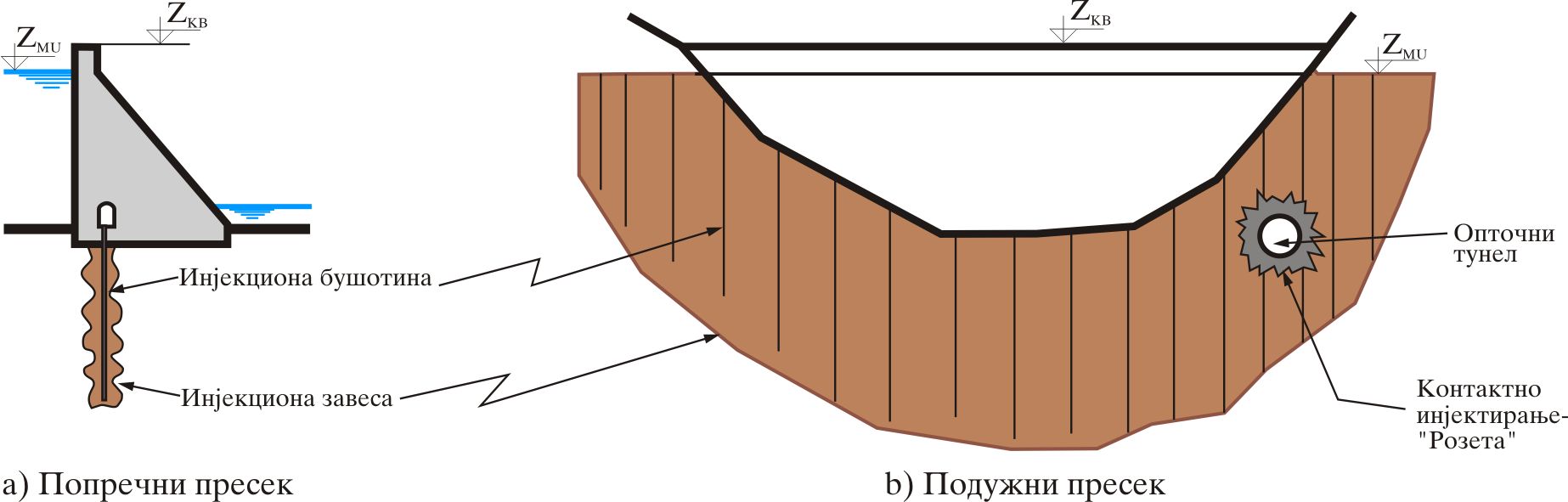 Постављање инјекционе галерије и инјекционих бушотина
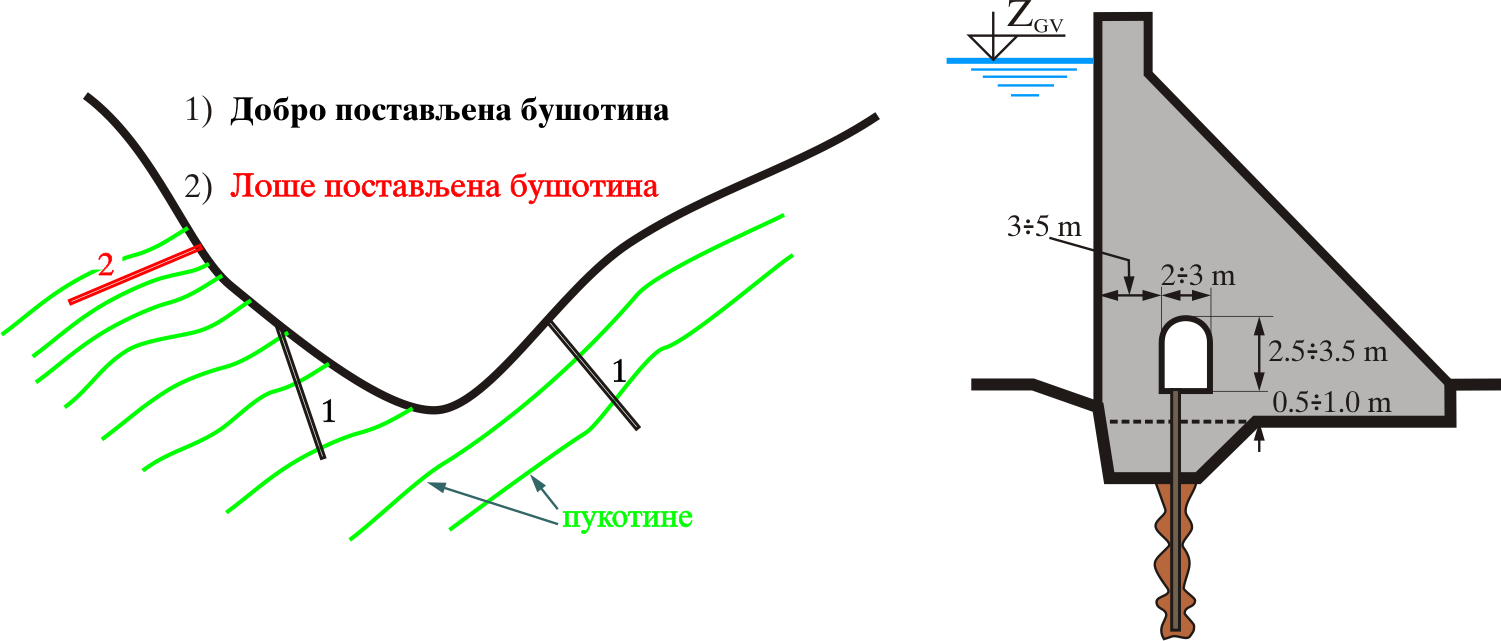 Oпрема за инјектирање
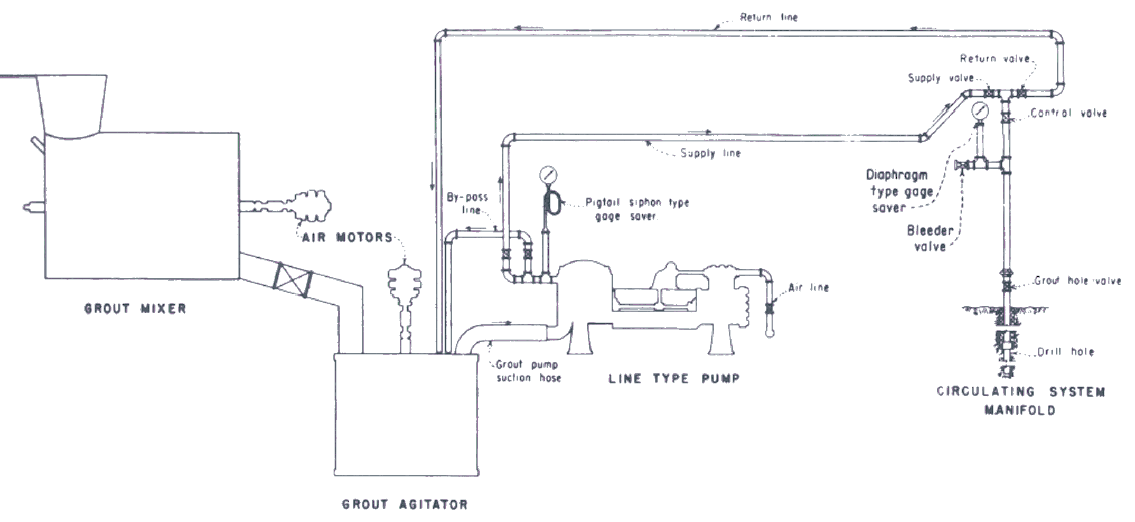 Oпрема за инјектирање
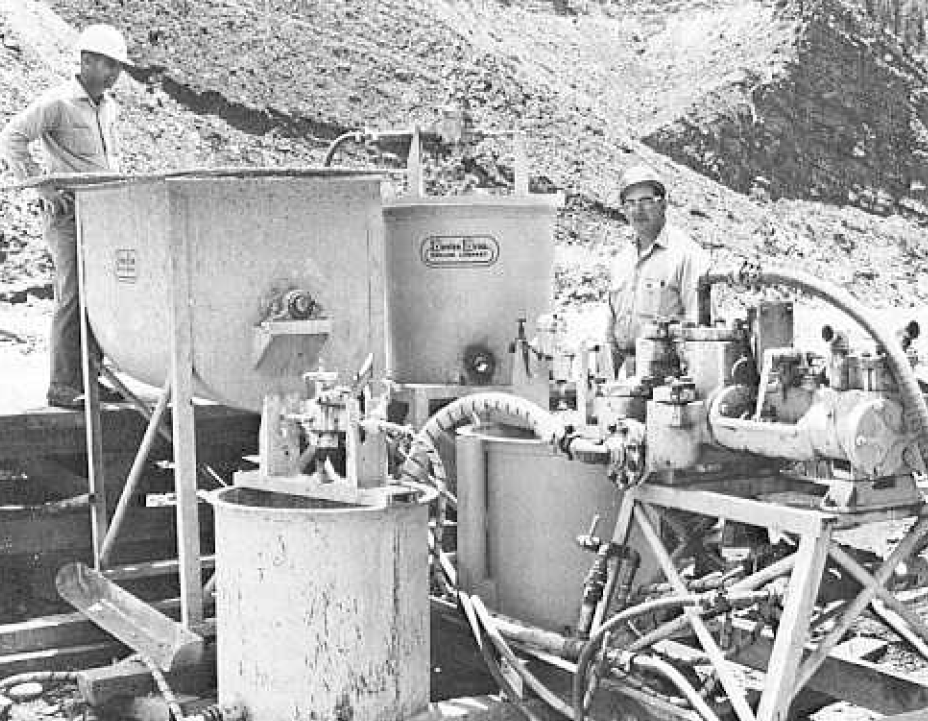 Смањење узгона у телу бране
Уграђивање бетона мање водопропусности на узводном делу бране даје повољну слику узгона.

Битуменски премаз, или водонепропусна фолија на узводном лицу дају сличан ефекат.

Одговарајућом негом бетона се спречава појава прслина кроз које вода ствара узгон.

Заптивању помаже и мутна вода, која доноси честице наноса којима се попуњавају прслине.
Дренажа за смањење узгона у телу
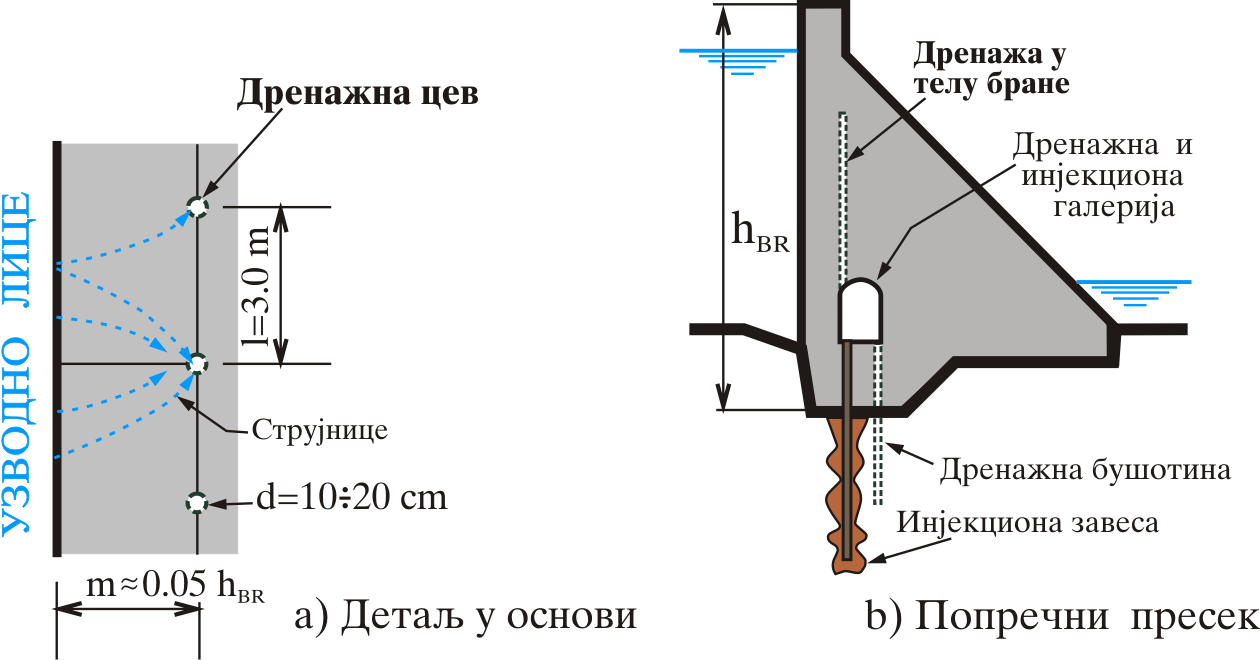 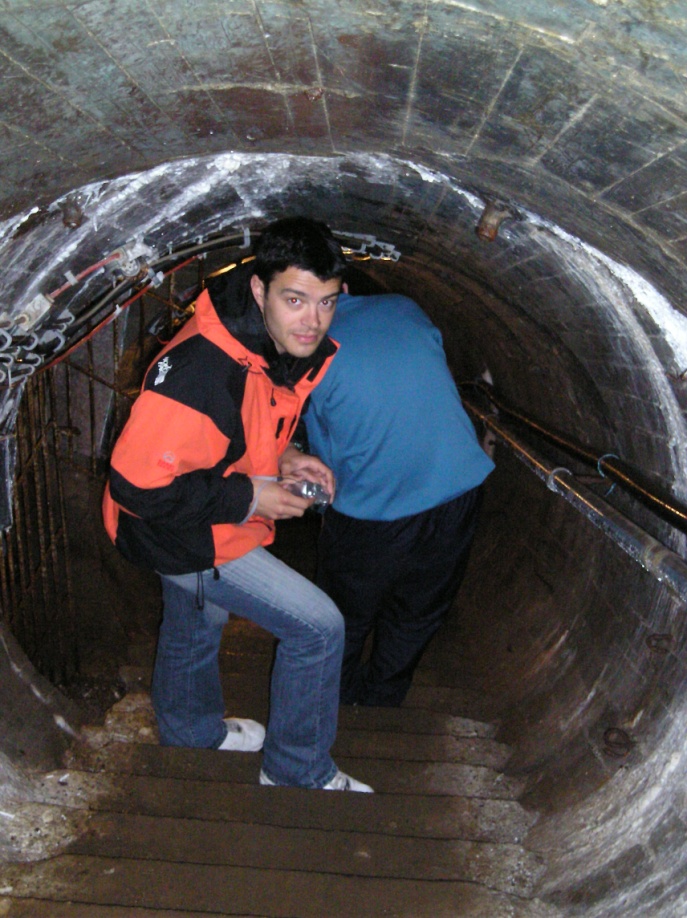 Галерије
Инјекционе
Дренажне
Оскултационе
Контролне
Прилазне
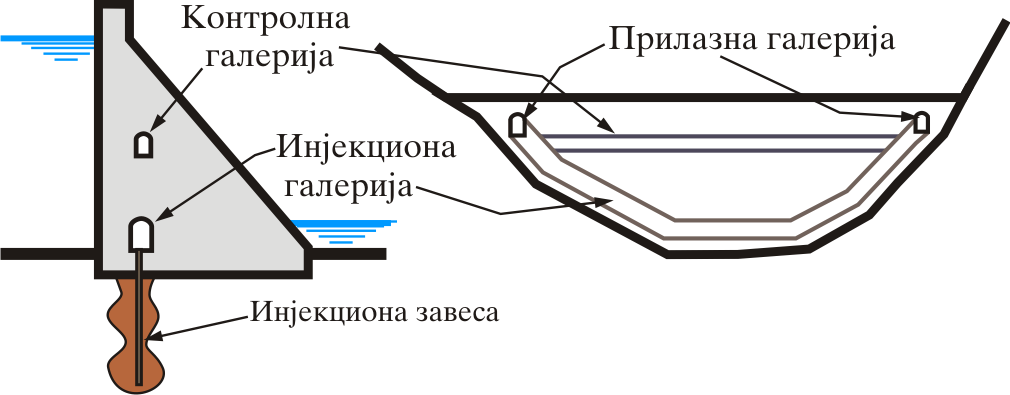 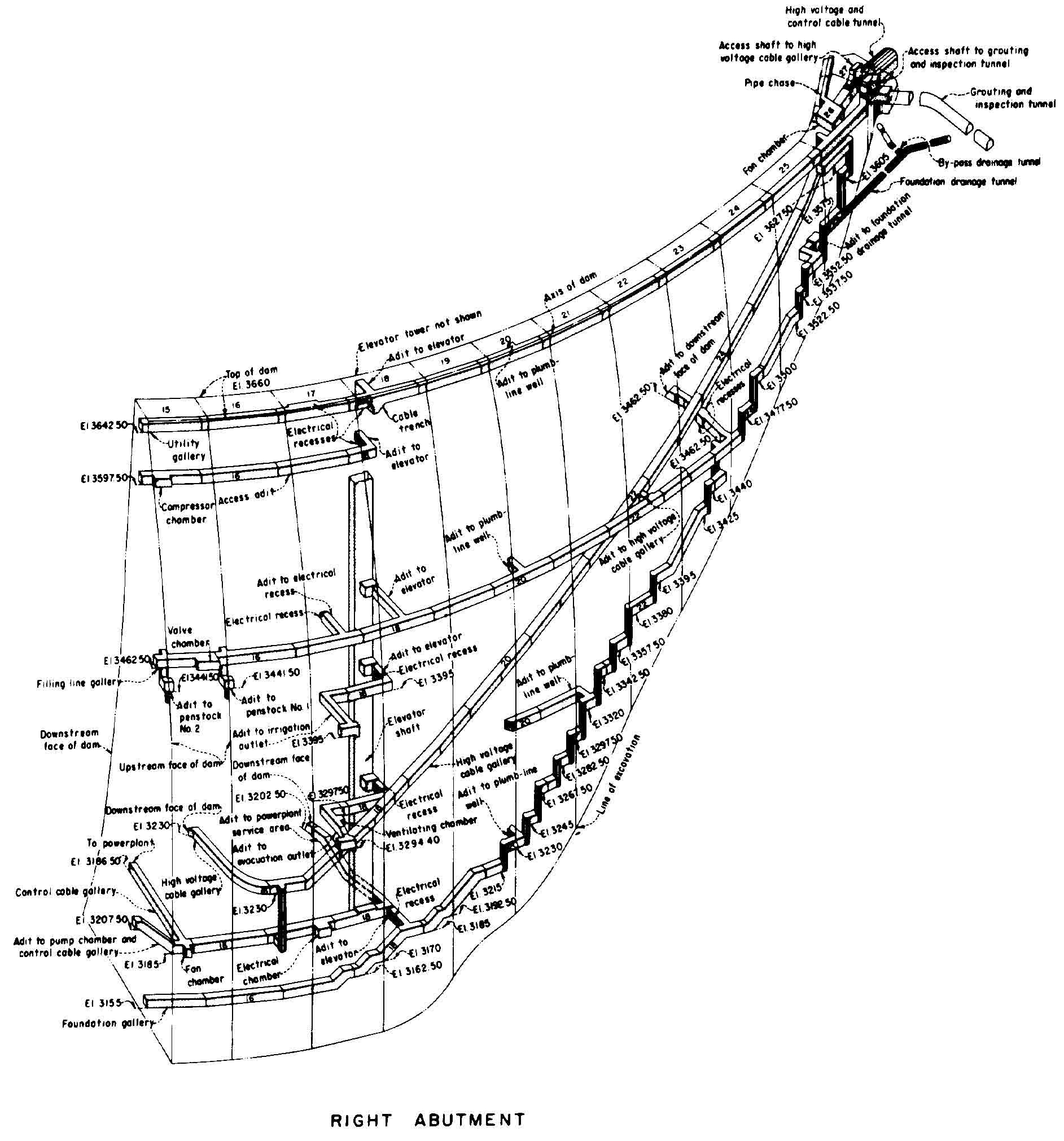 Галерије и шахтови у брани
Припрема темеља
I  Oбезбедити Mаксималну чврстоћу на притисак
У стеновитој средини уклонити површински слој наноса и дробине. Ако је стена испуцала на већој дубини, ојачава се консолидационим инјектирањем.


Код фундирања у нестеновитој средини – тлу, чврстоћа се теже поправља – збијање, шипови.
Чишћење темеља
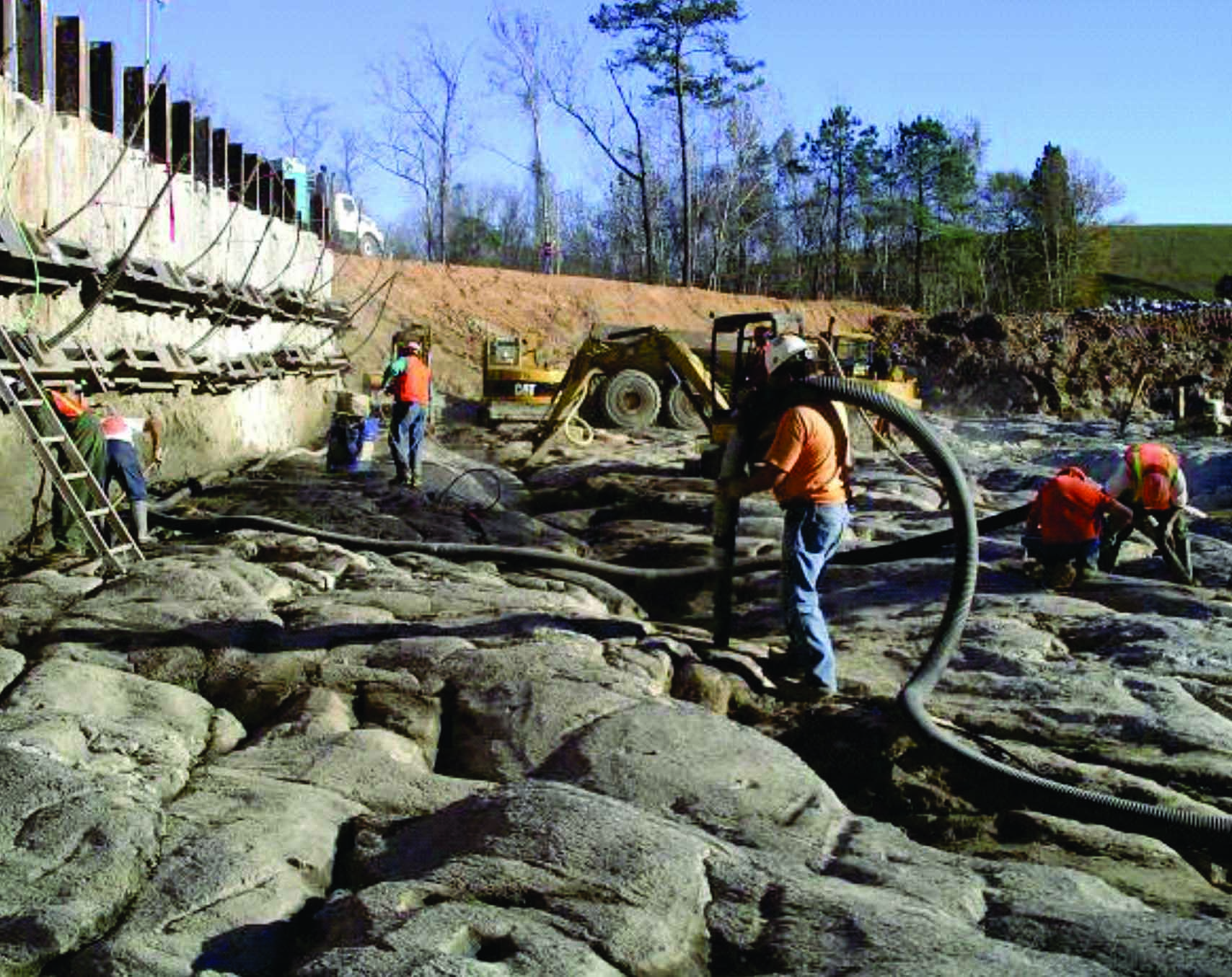 Прoвирање код темеља на шиповима
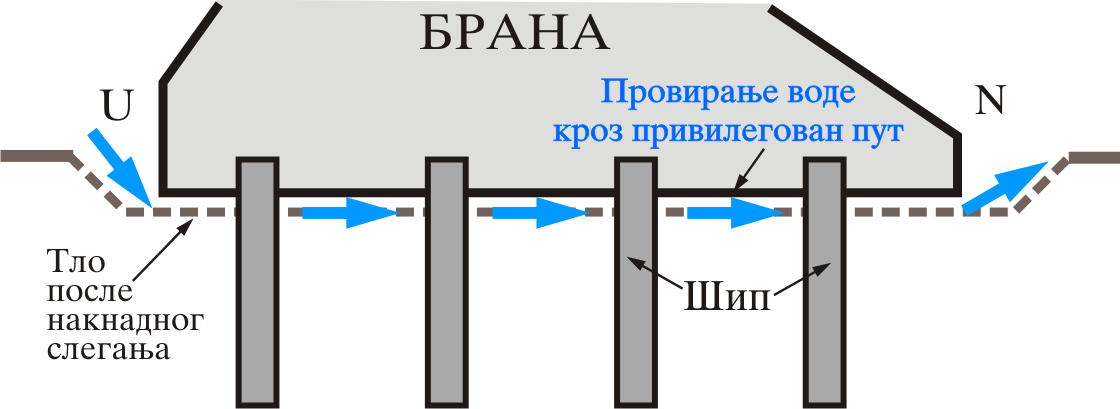 Припрема темеља
II  Oбезбедити Mаксималну отпорност против клизања
Код стеновитих темеља површина се остави храпавом и “назупченом” после минирања, што повећава коефицијент трења.

Израдом узводног зуба, или дубљим фундирањем узводног дела темеља, чиме се раван клизања помера на већу дубину.

Смањењем узгона.

Збијањем и понекад фундирањем на шиповима код невезаног тла.
Припрема темеља
III  Oбезбедити филтрациону стабилност темеља
Неопходно је спречити унутрашњу ерозију средине темеља. О овом услову ће се говорити у поглављу о насутим бранама.
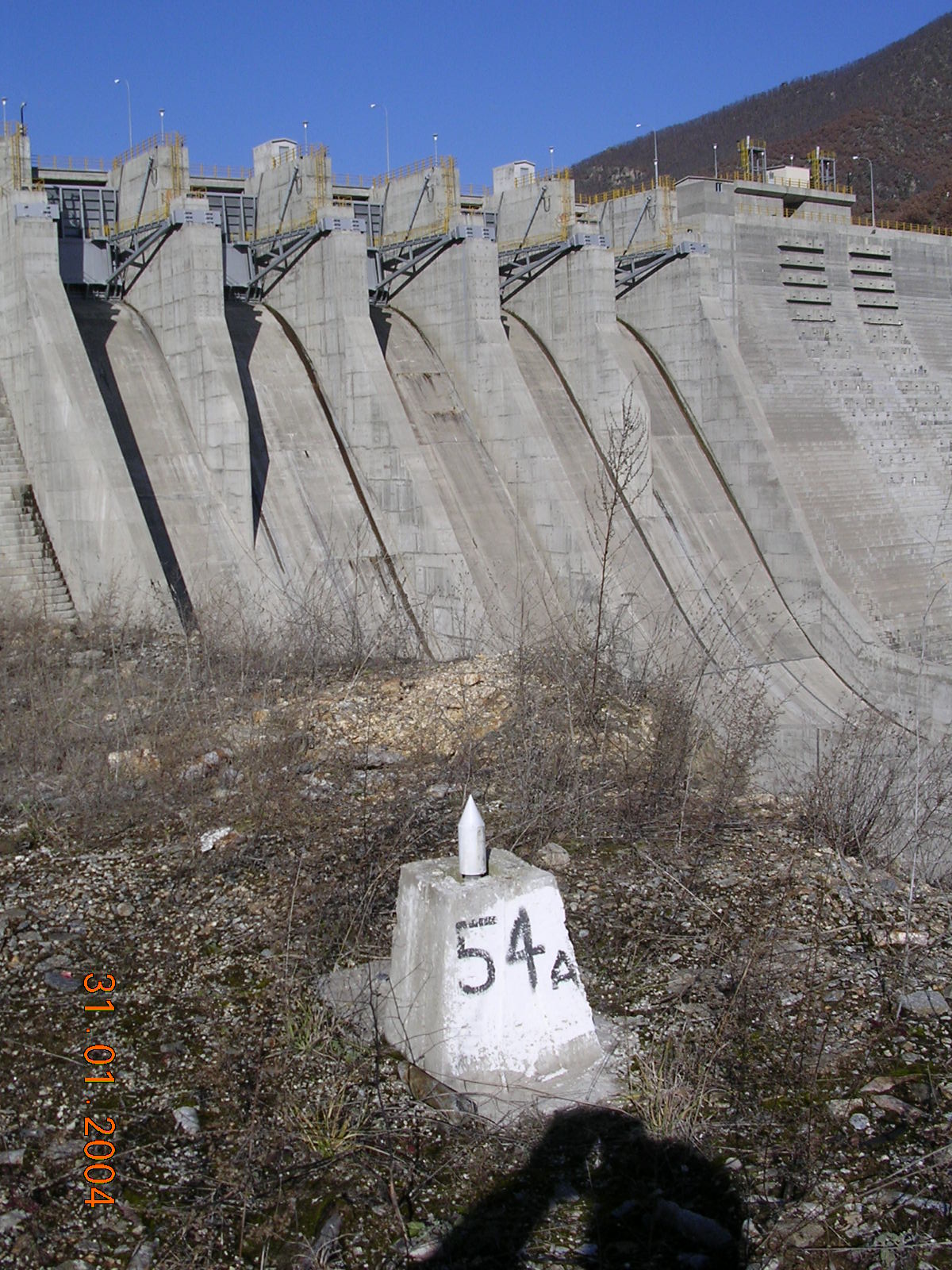 Осматрање – Оскултације брана
Зашто ?
Шта ?
Када ?
Како ?
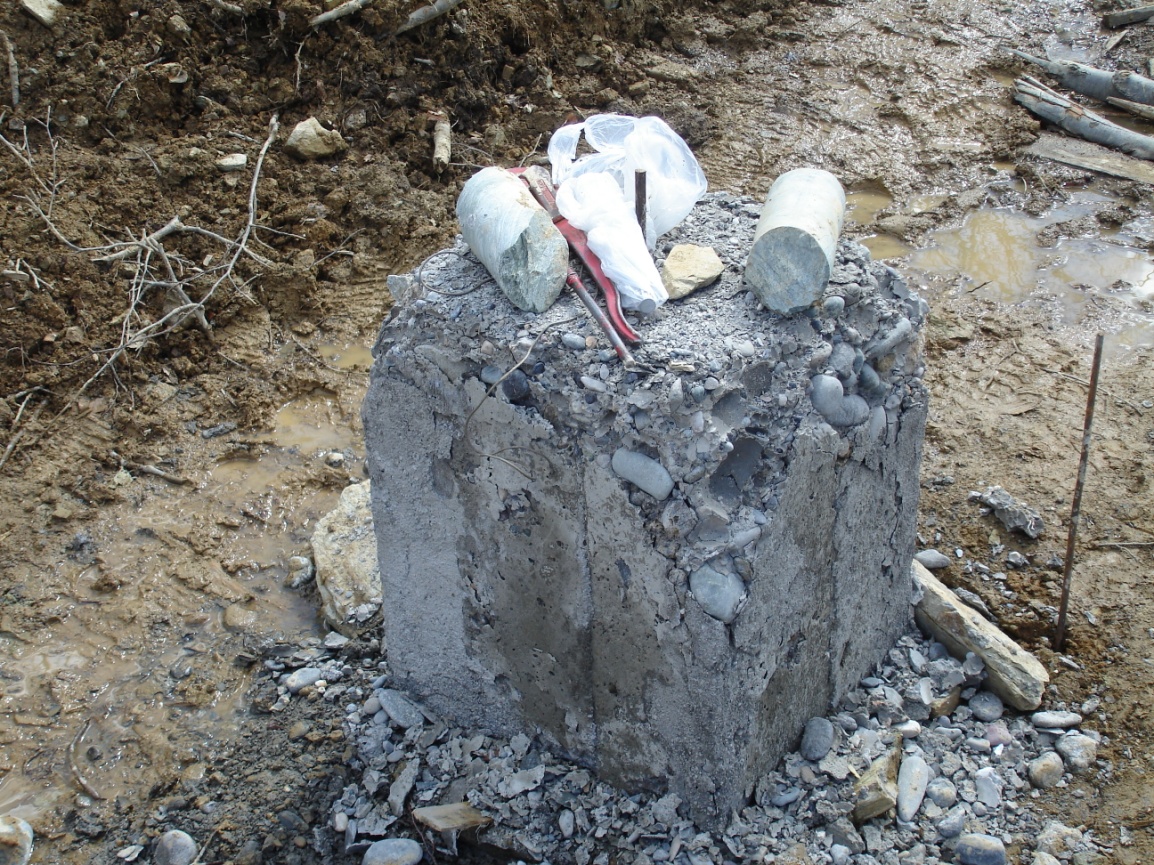 Оскултације брана – геодетске тачке
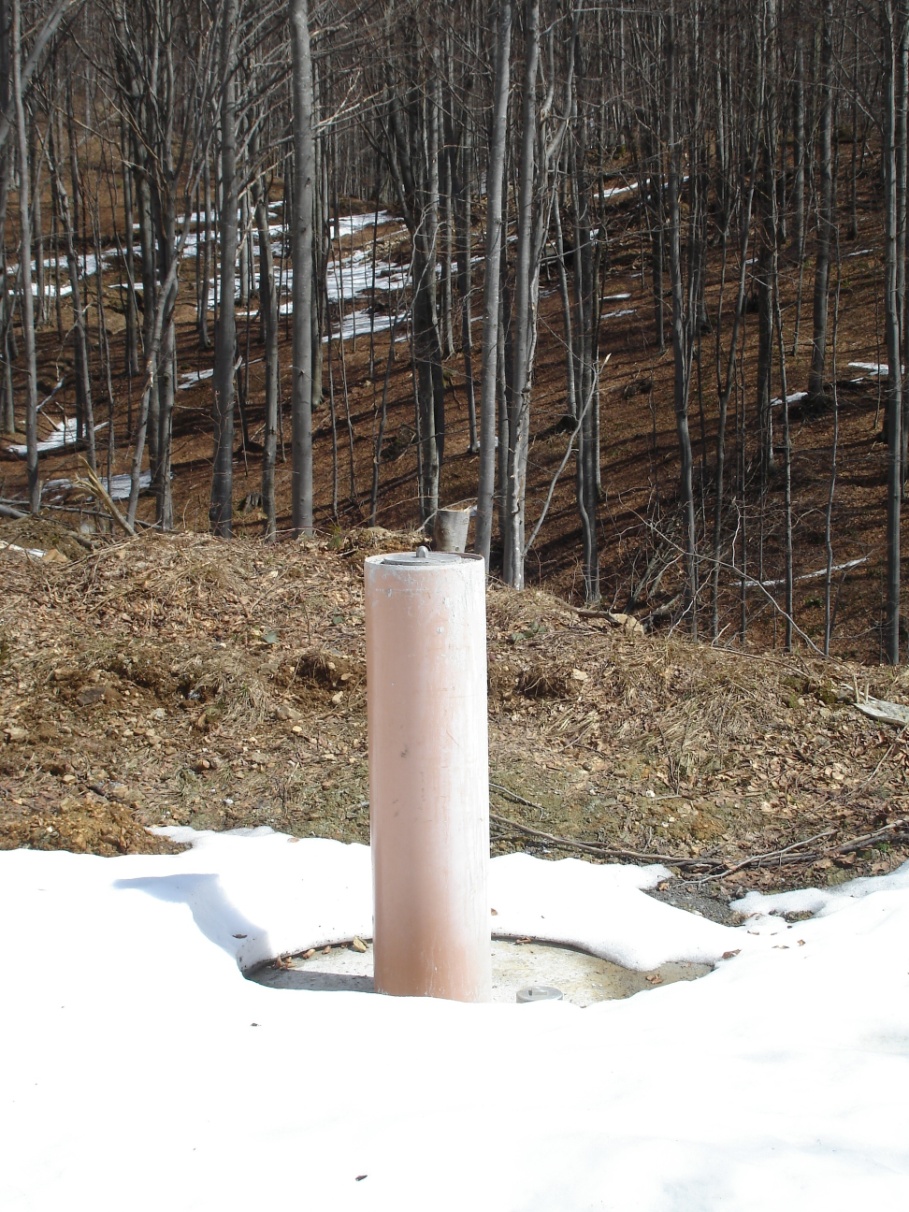 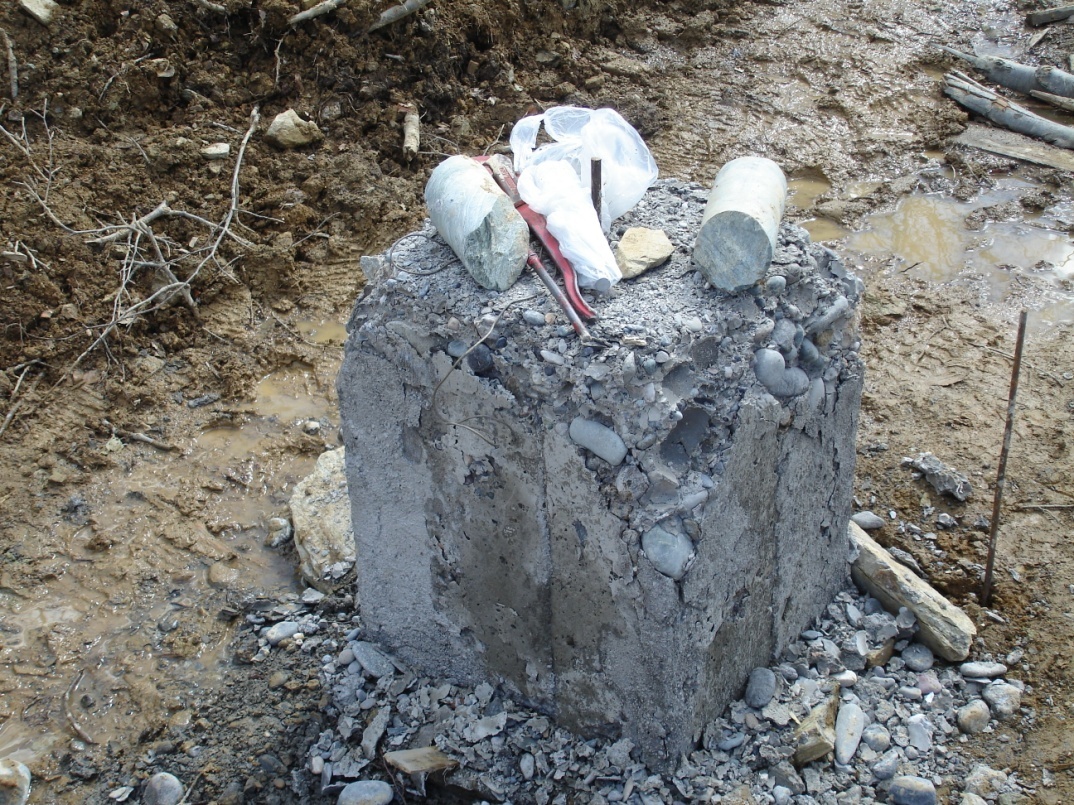 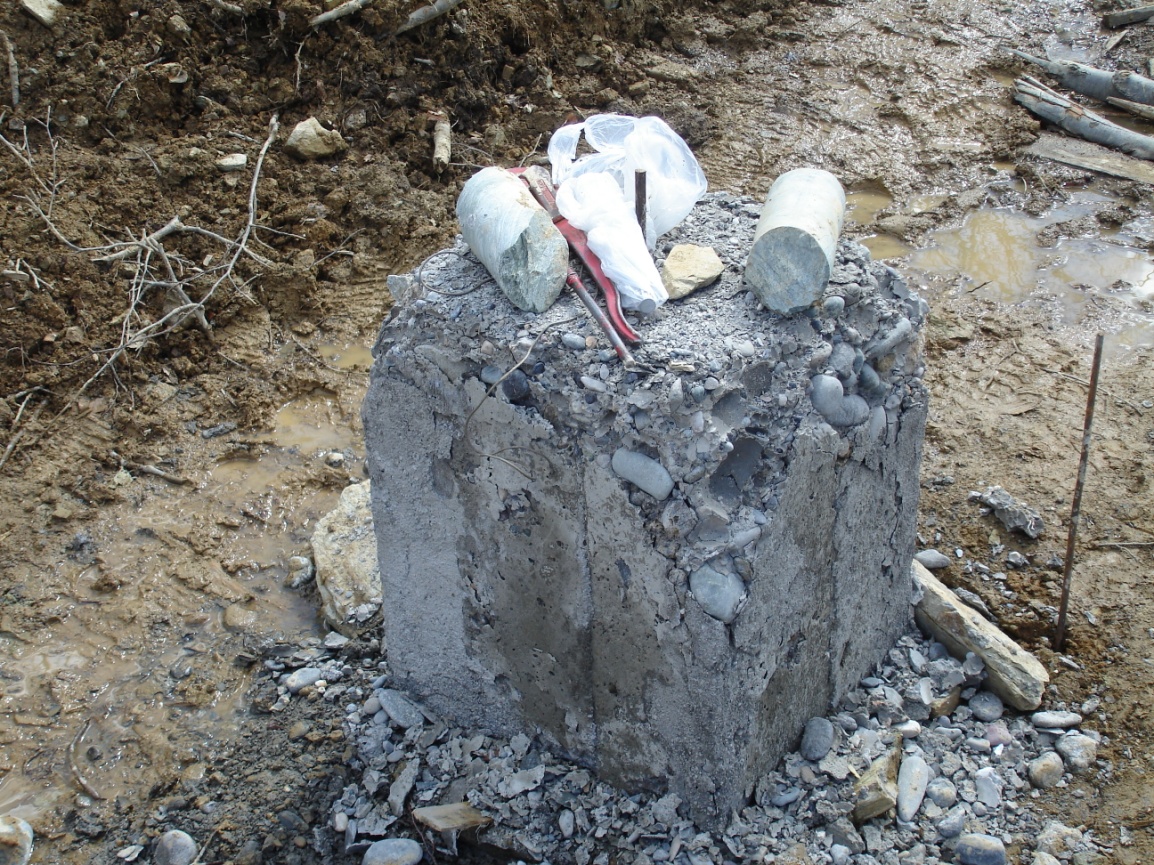 Оскултације брана – вискови, пијезометри
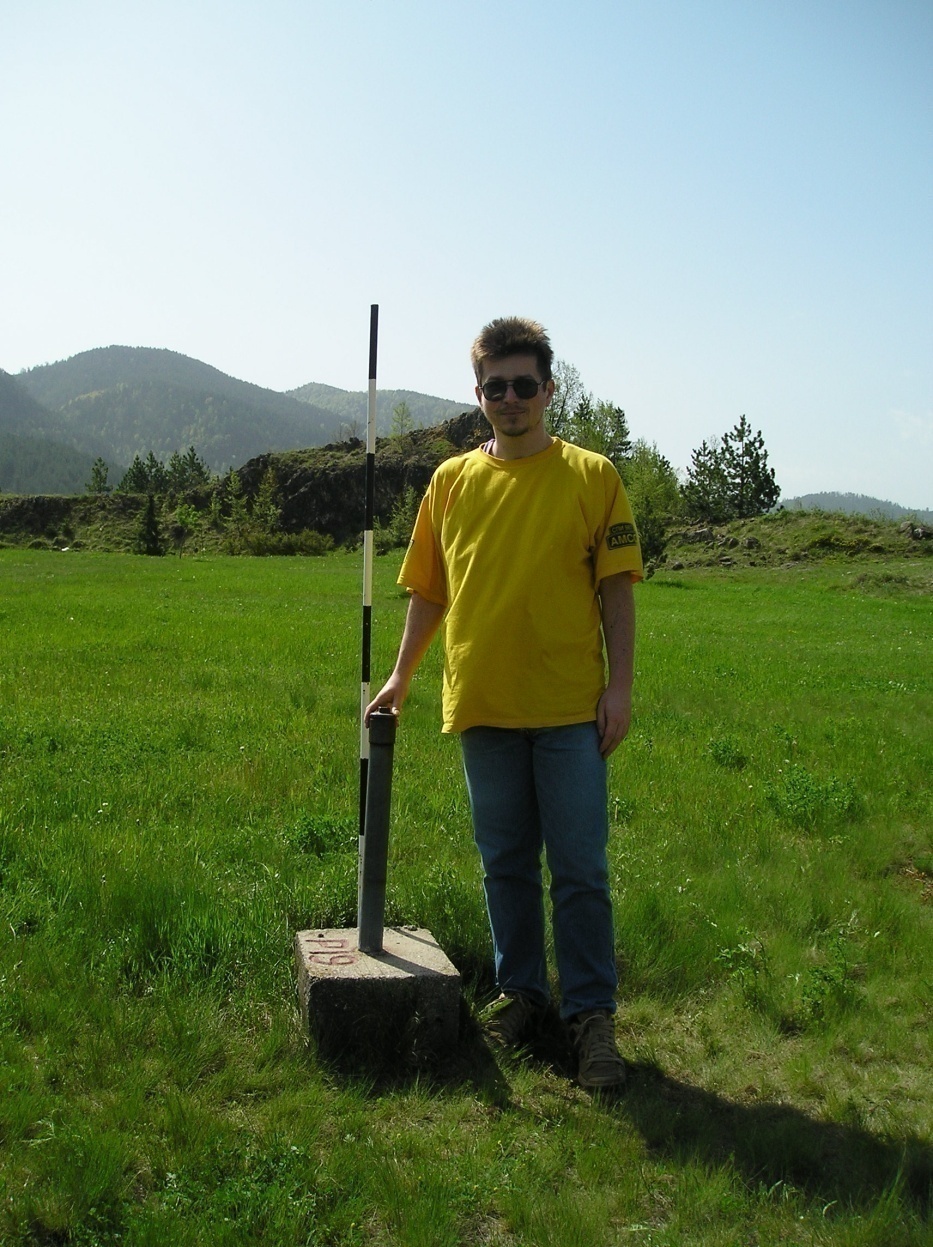 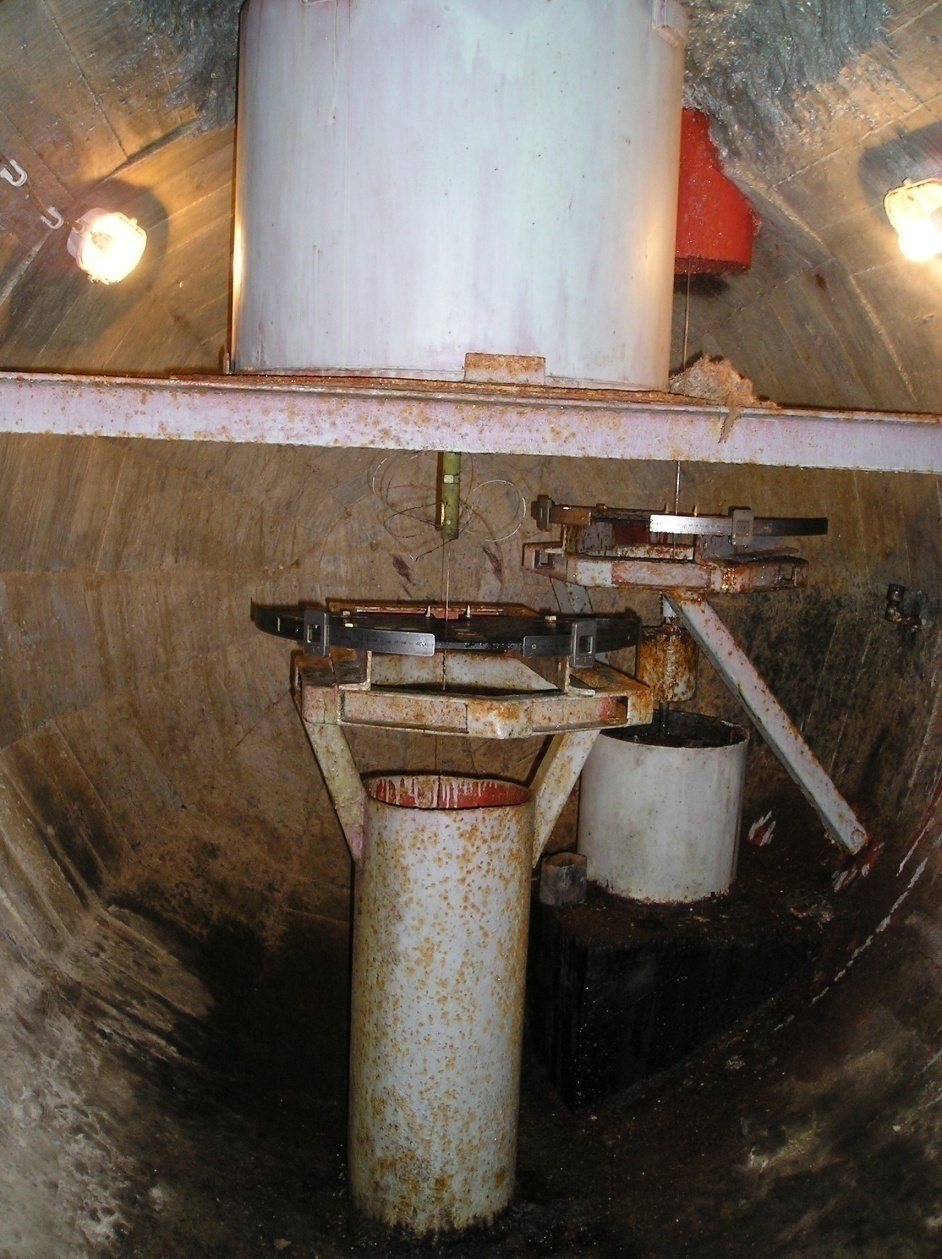 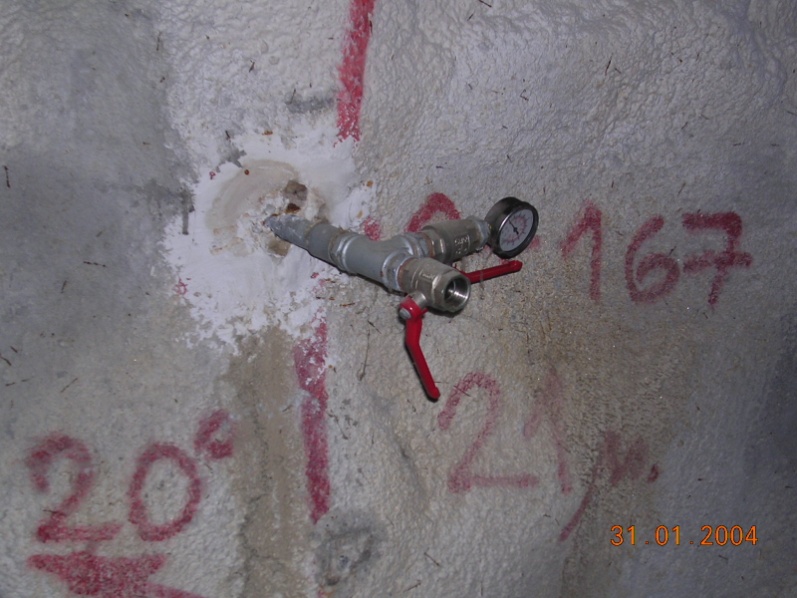 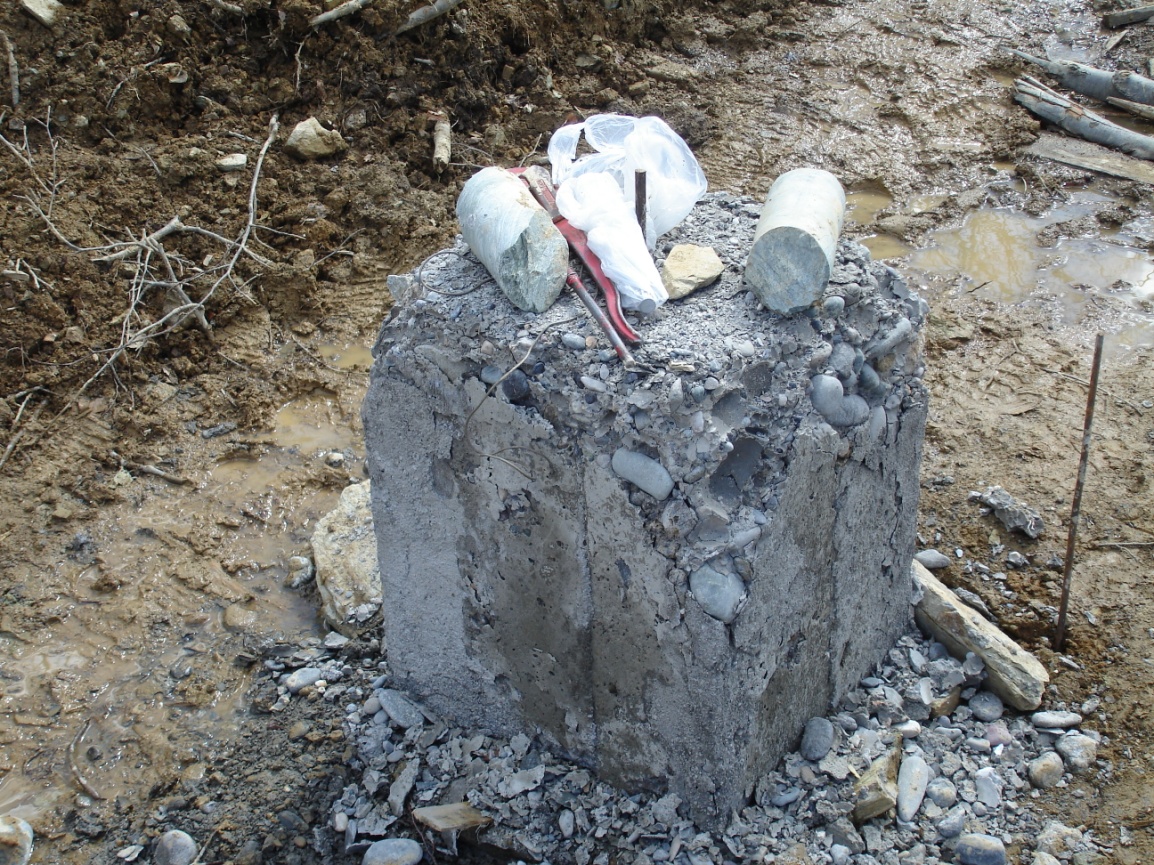 Оскултације брана – екстензометри, термометри
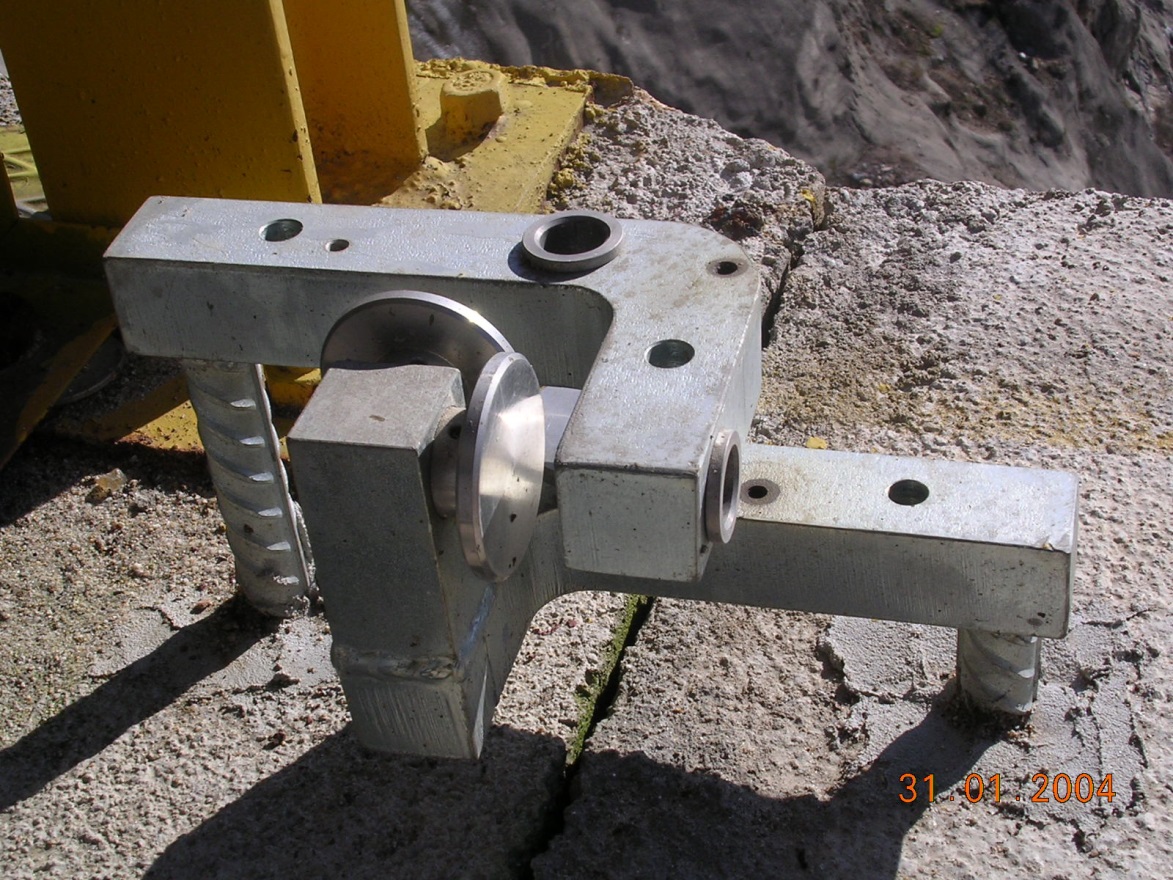 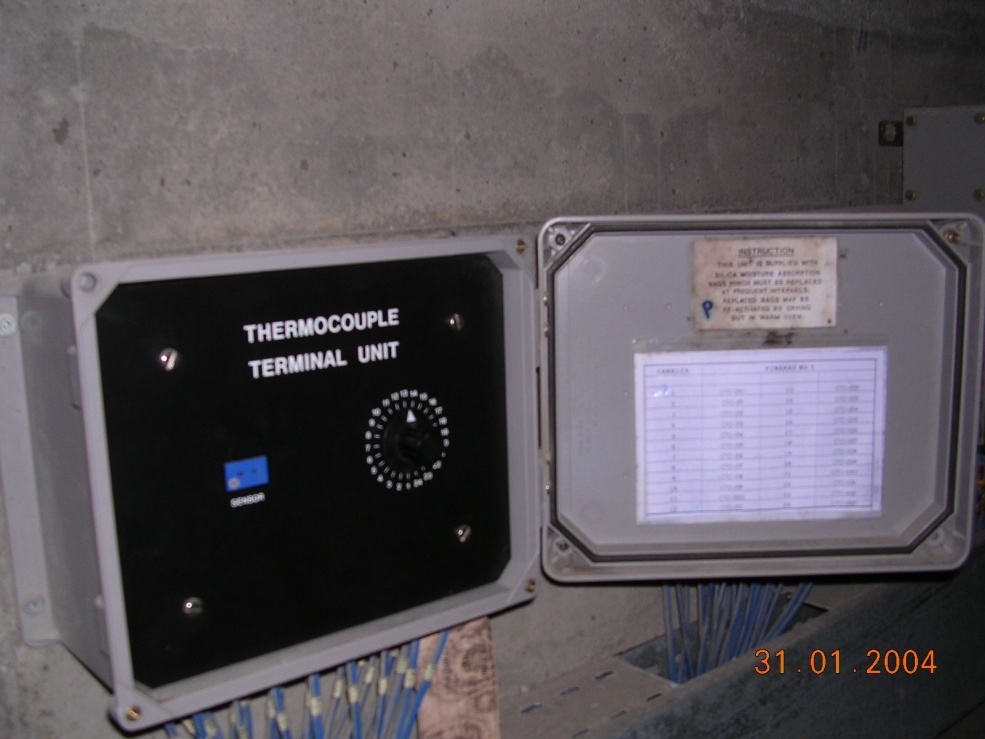 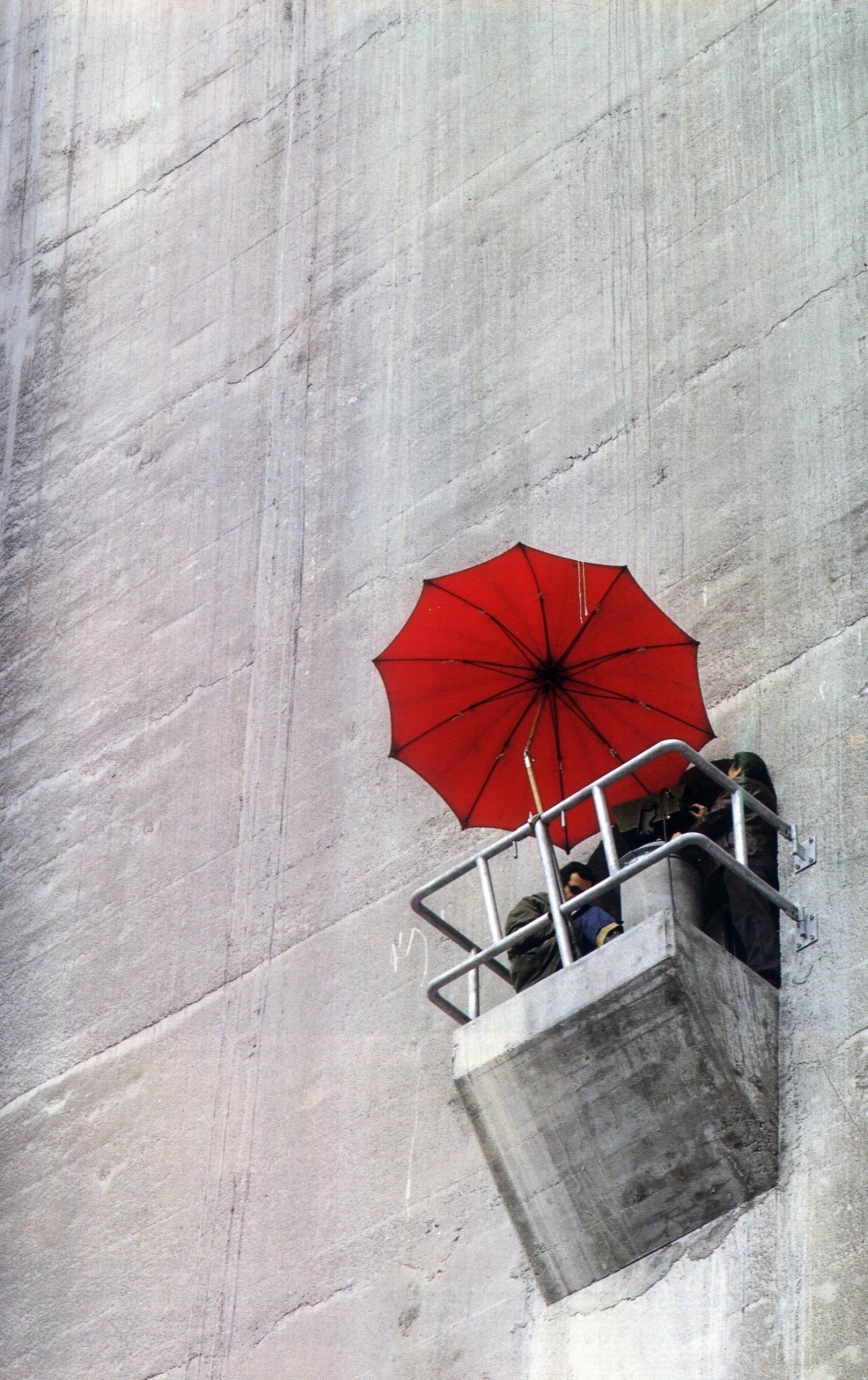 Осматрање – Оскултације брана